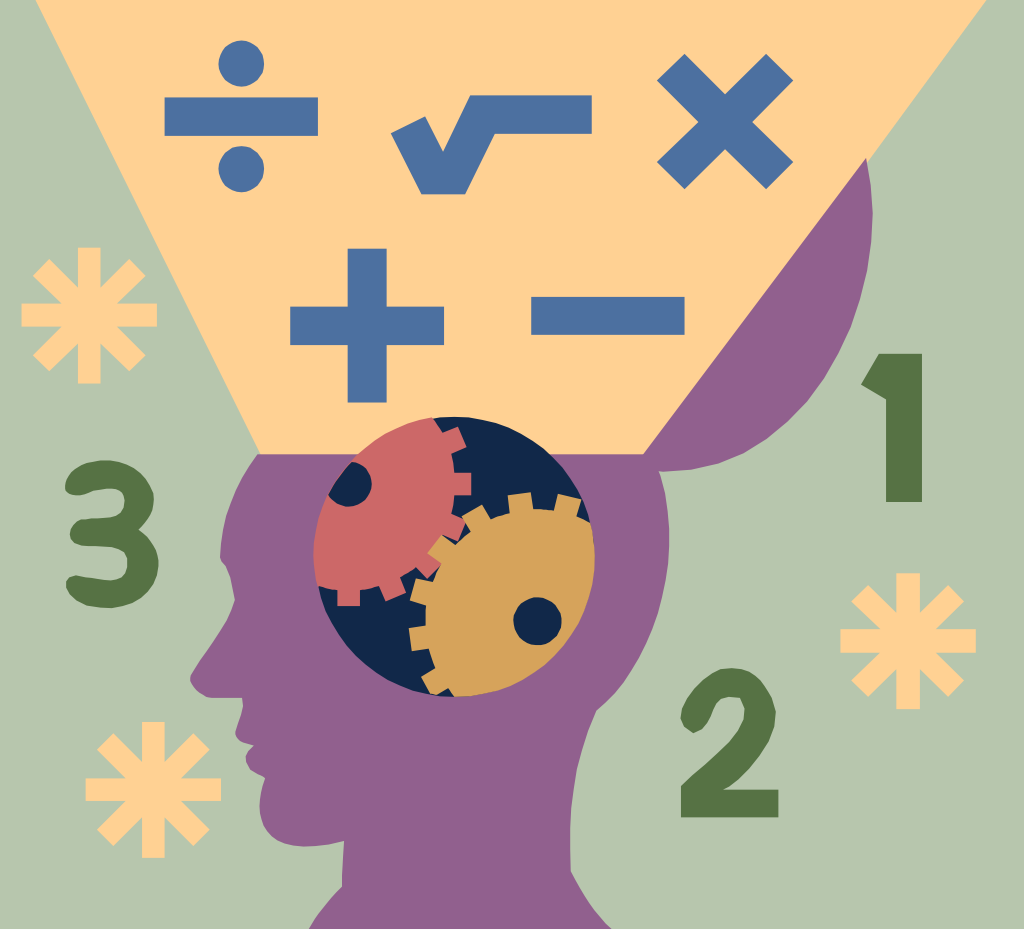 Senior Infants Mathematics Remote Learning
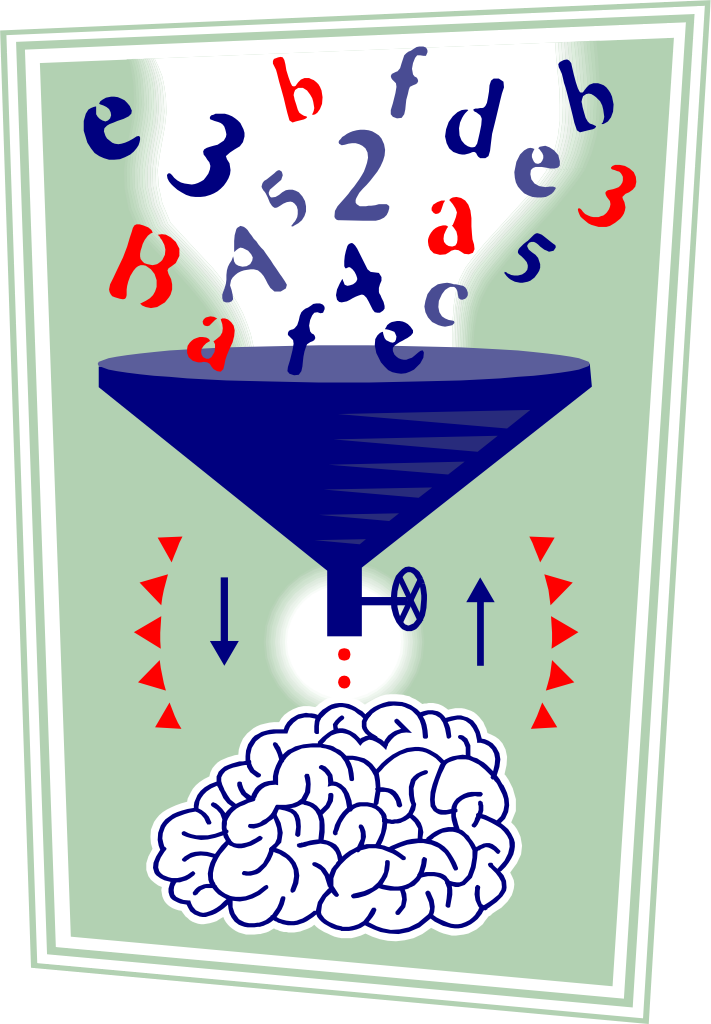 You will need:
A number line from 0-20 
A copy book that you can keep all your answers, drawings and work that you do in.
Some coins (1c, 2c, 5c, 10c, 20c)
Colours, paper, any art supplies you have
Week 1
Week 1 Mental Maths
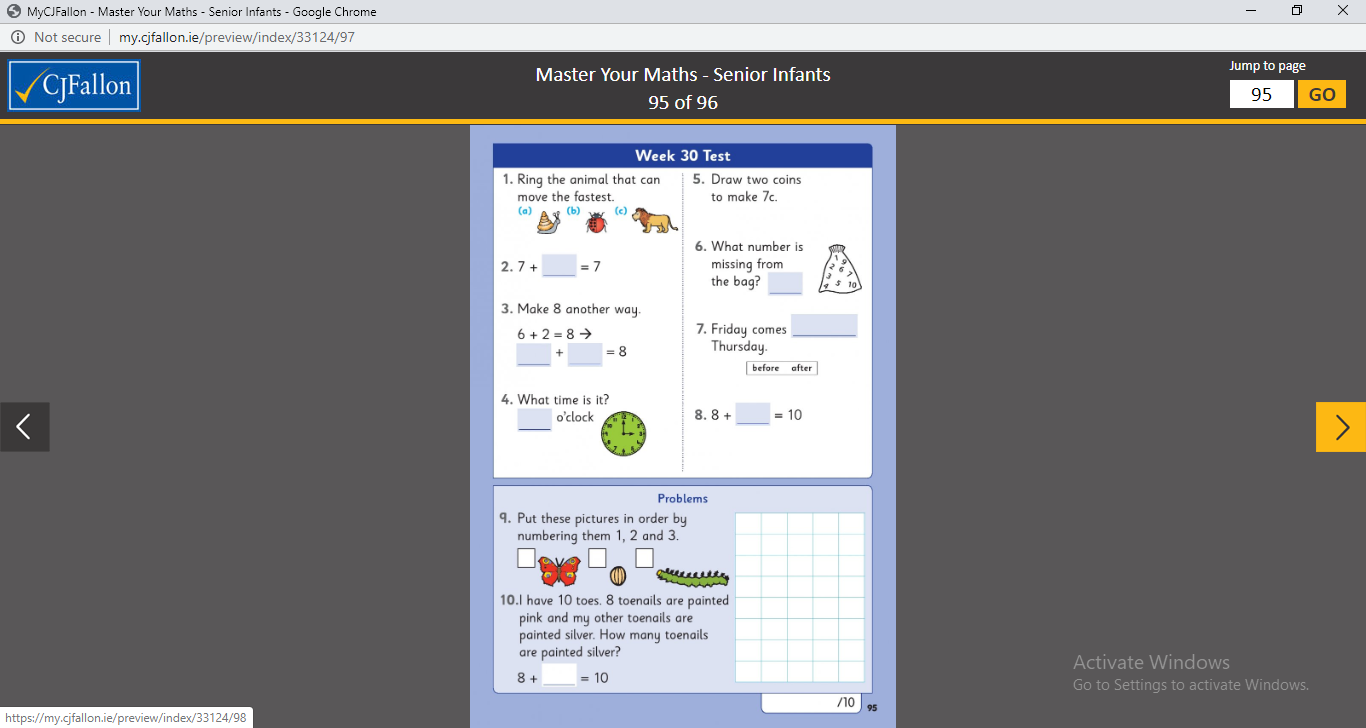 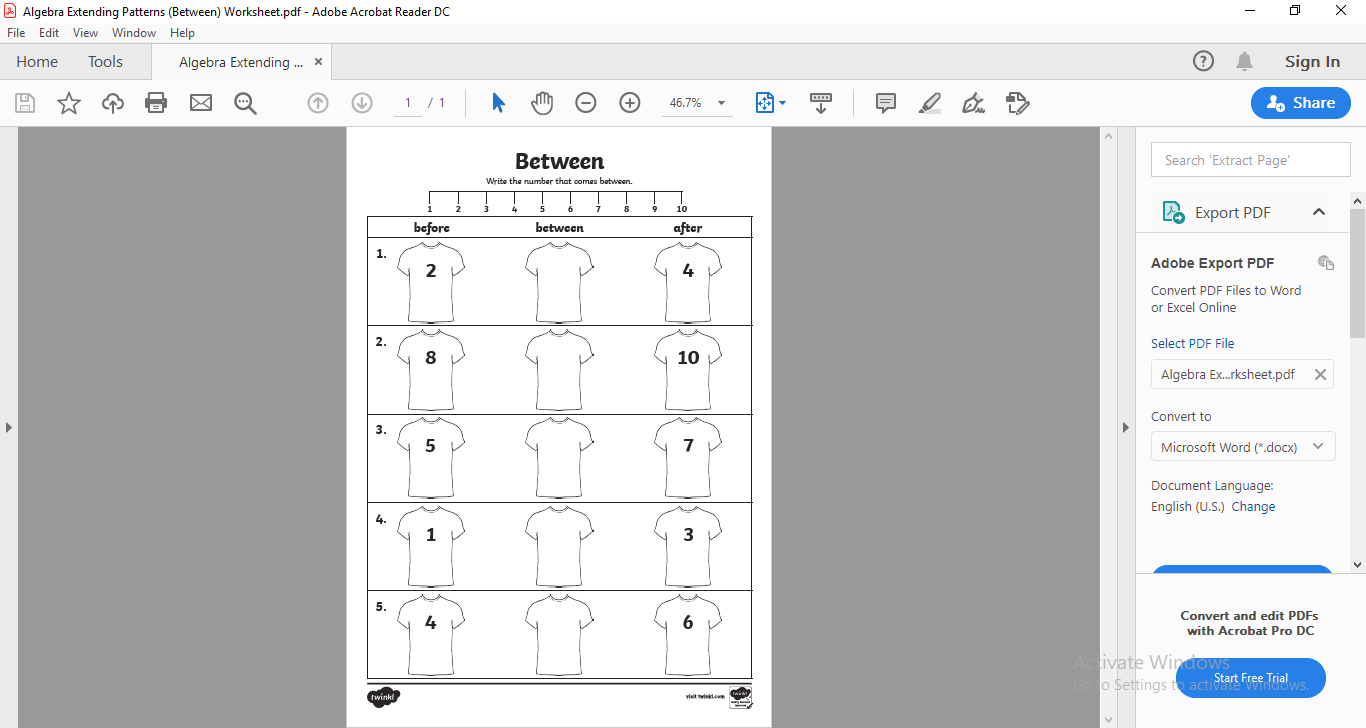 Which number comes between?

Can you fill in the 
missing numbers?
Outdoor Counting
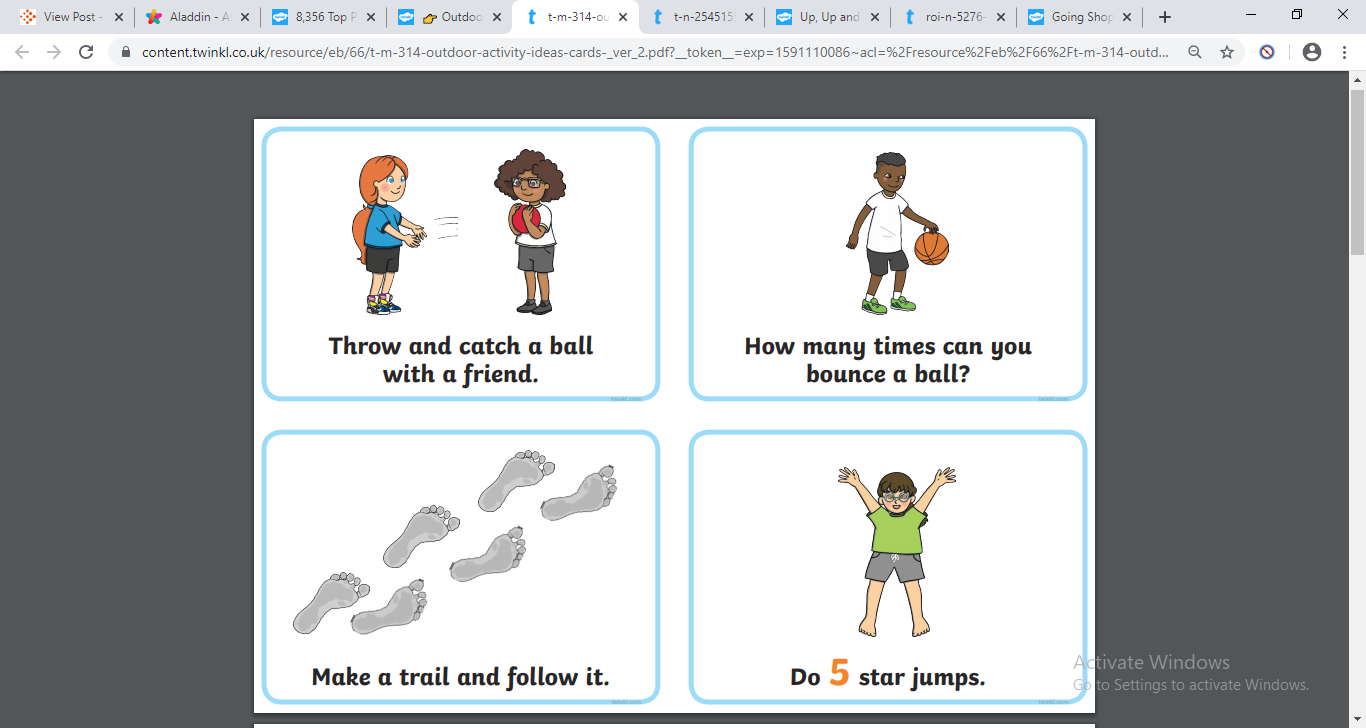 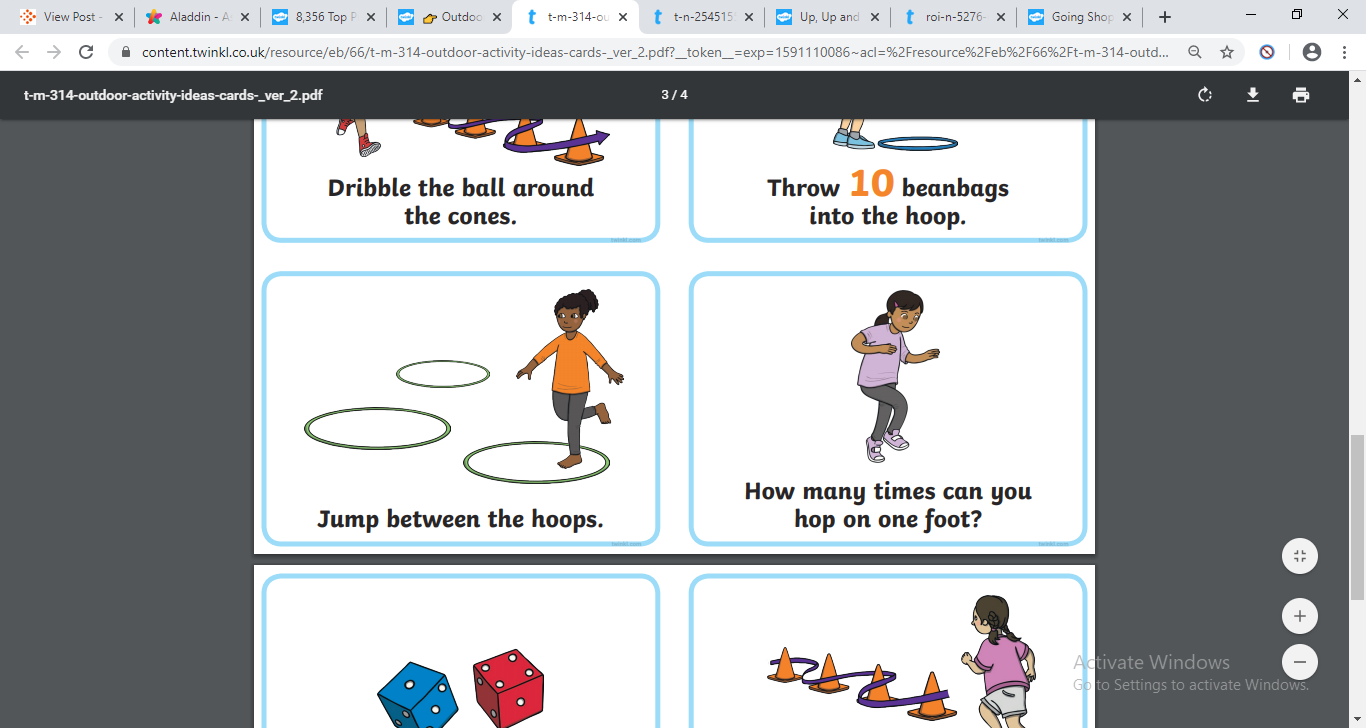 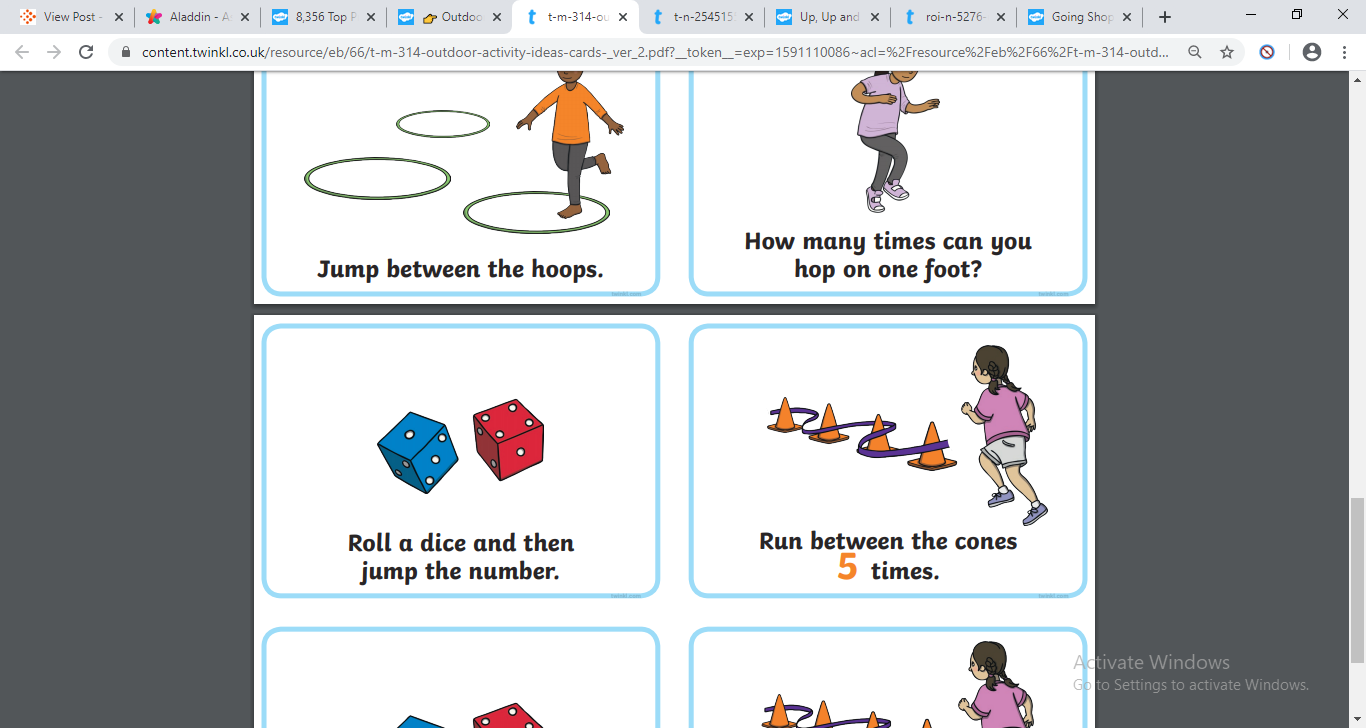 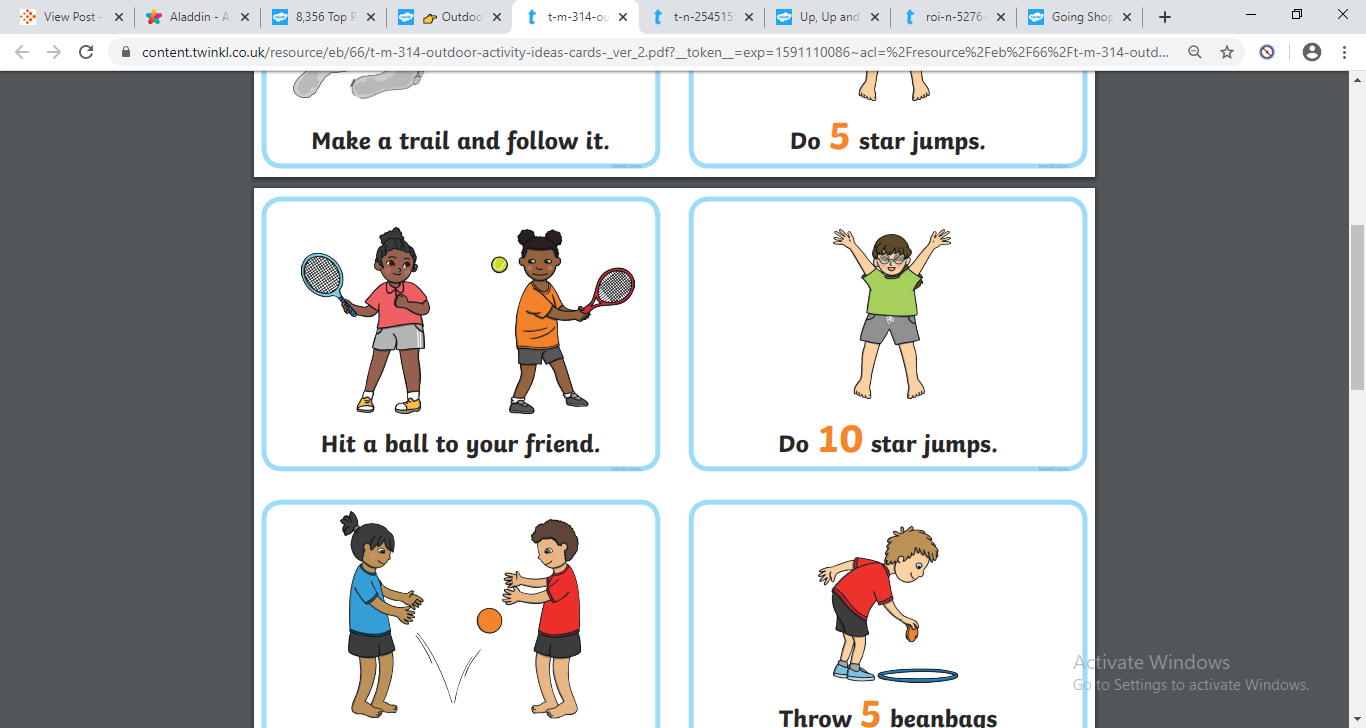 Ordinal Number
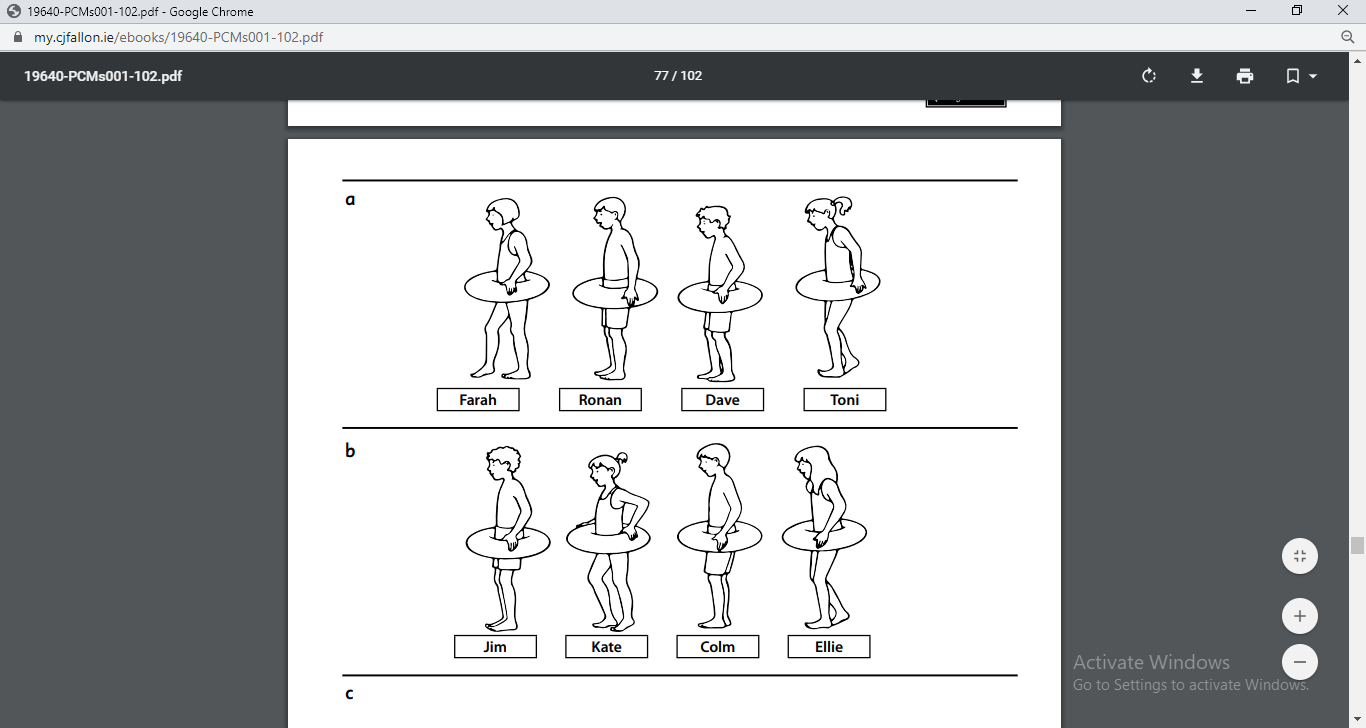 How many children are there in this queue?
Where do you think they are going?
Who is 1st in the queue?
Who is 3rd in the queue?
How many?
Write the answers into your copy
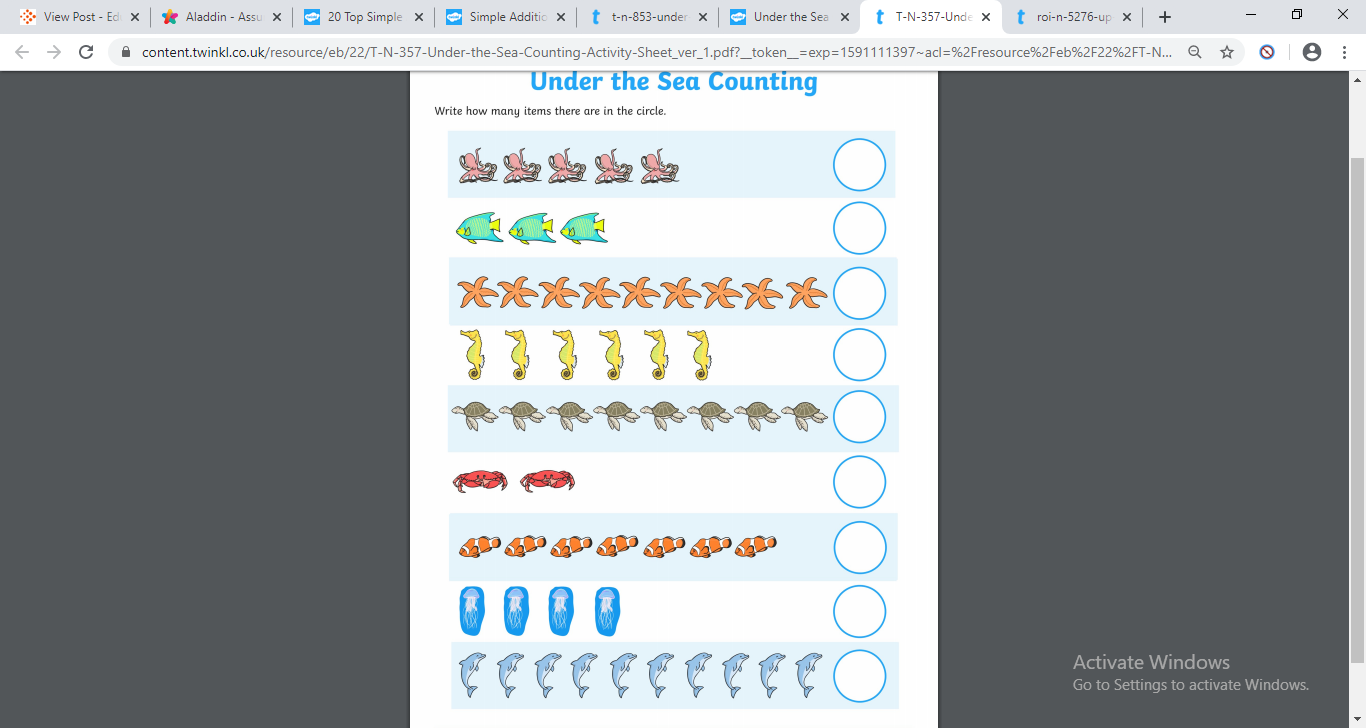 Now add on two more to each row. Write your new answers into your copy
Count and add.  Write these sums in your copy.
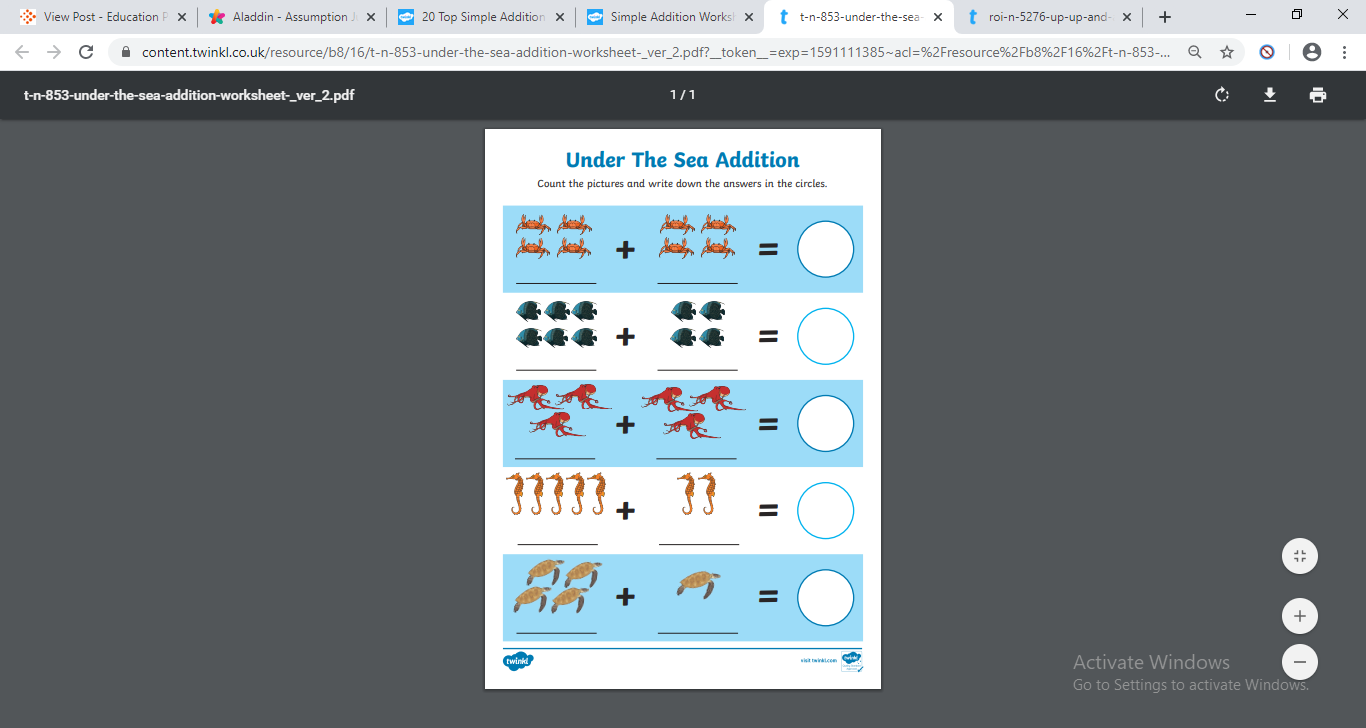 Word Problems
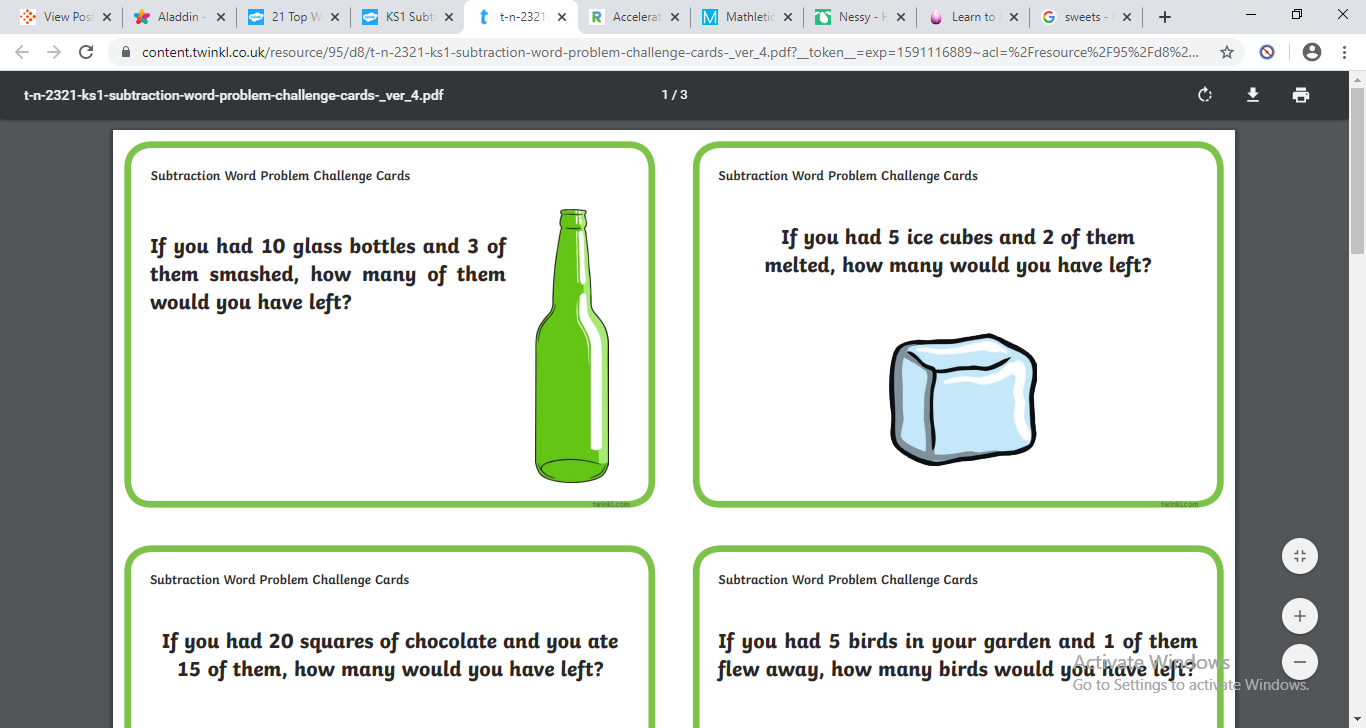 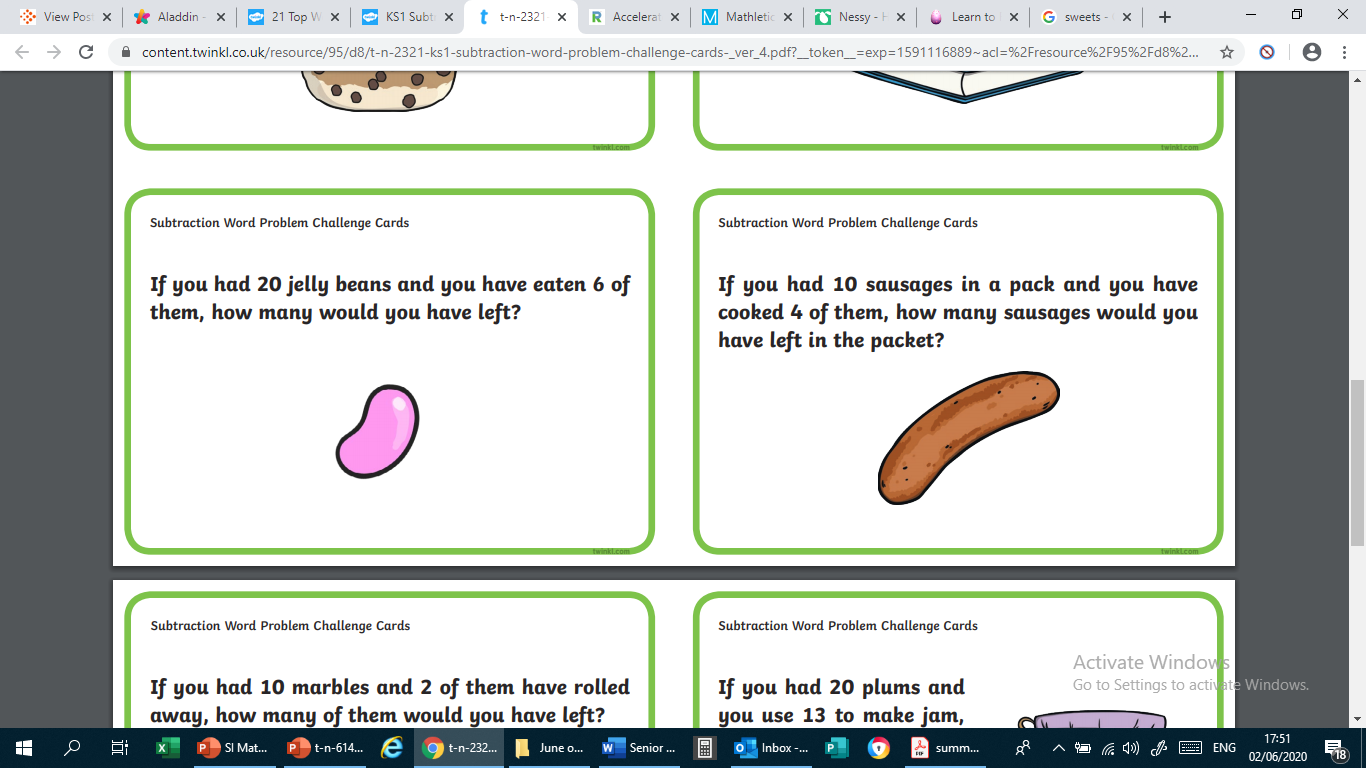 There were 6 apples at home.
I brought 3 more apples home from the shop.
How many apples are there altogether now?
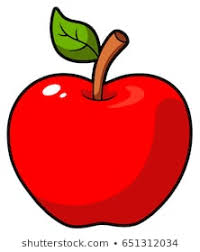 I ate 5 apples during the week.
How many apples were left?
There are 4 sweets in a bag
How many sweets are there 
in 2 bags?
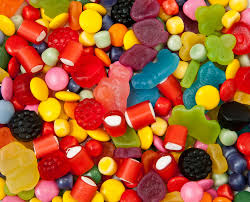 3 sweets were eaten
How many are left?
Extra challenge!
Sam got 4 bags of sweets
How many sweets did he get?
Billy has 8 comics
Katie has 3 more comics than Billy

How many comics does Katie have?
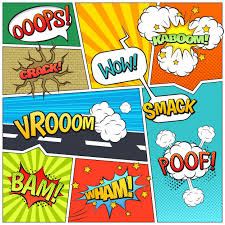 How many comics do Billy and Katie have altogether?
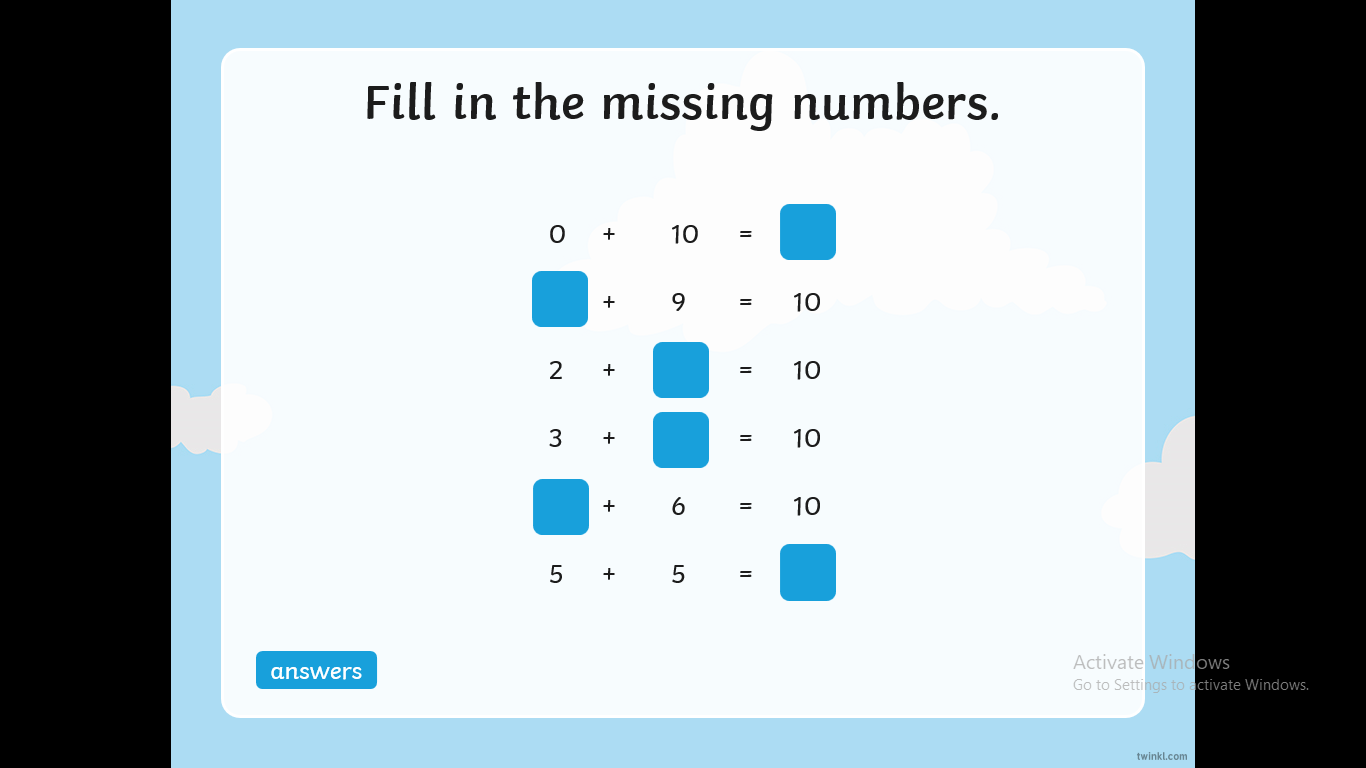 3 + 3 + 0 = _

4 + 2 + 2 = _

1 + 4 + 2 = _

3 + 5 + 1 = _

0 + 7 + 2 = _

6 + 3 + 1 = _

3 + 1 + 3 = _
3 + _ = 8

1 + _ = 7

4 + _ = 9

10 + _ = 10

2 + _ = 9

3 + _ = 7

7 + _ = 8
5 + 2 = _ 

2 + 6 = _

6 + 3 = _

8 + 4 = _

7 + 0 = _

1 + 8 = _

4 + 6 = _
Week 1: Days of the Week Practice
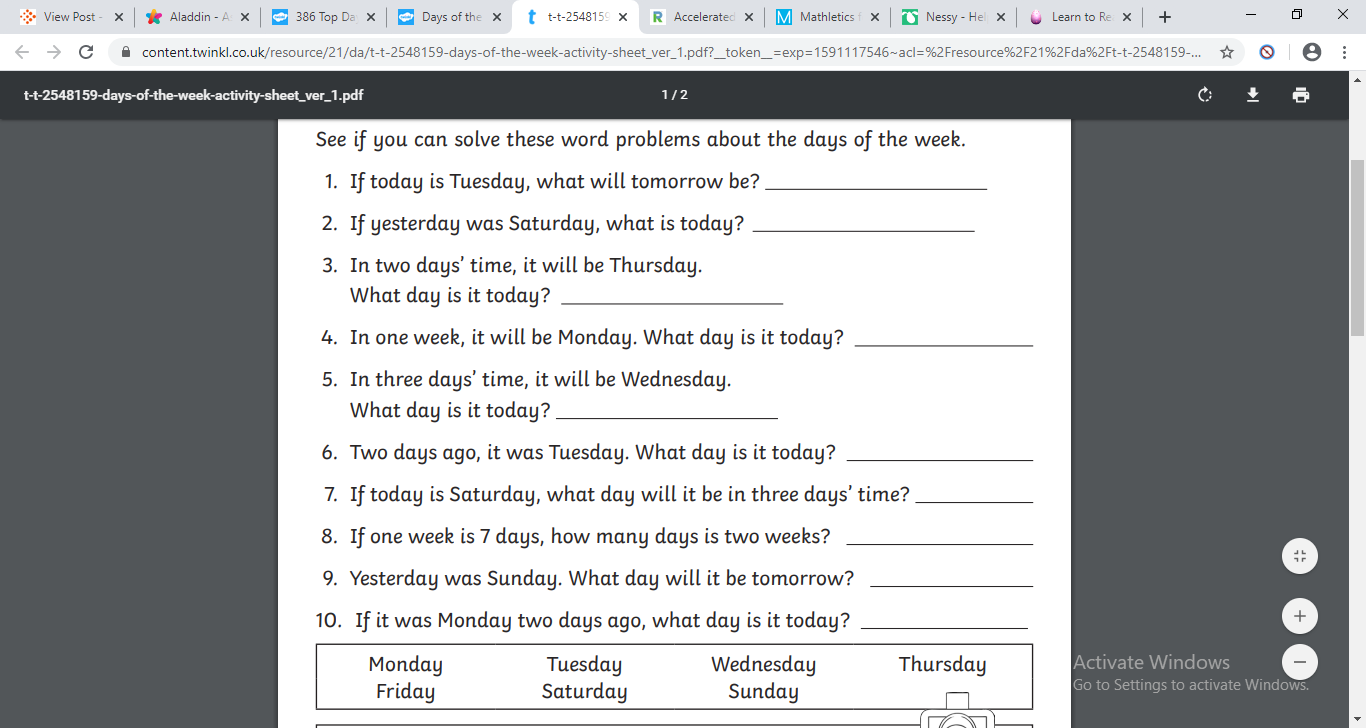 Monday
Tuesday
Wednesday
Thursday
Friday
Saturday
Sunday
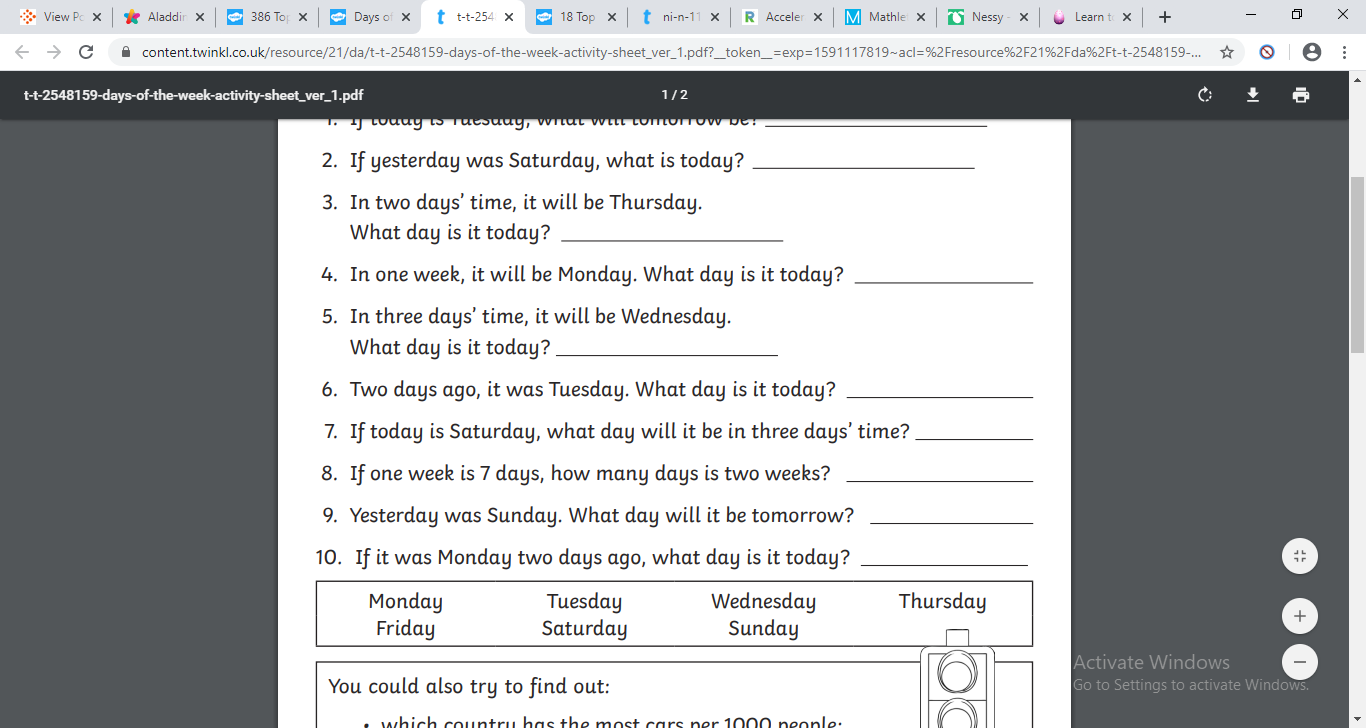 Months of the Year Practice
What month is it now?
What month comes next?
What month is your birthday in?
Christmas is in __________.
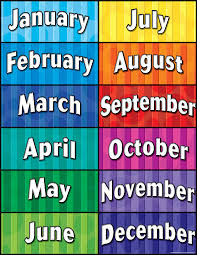 Which month comes next?
January, February, __________
June, July, _________

What month comes after October? __________
The Seasons
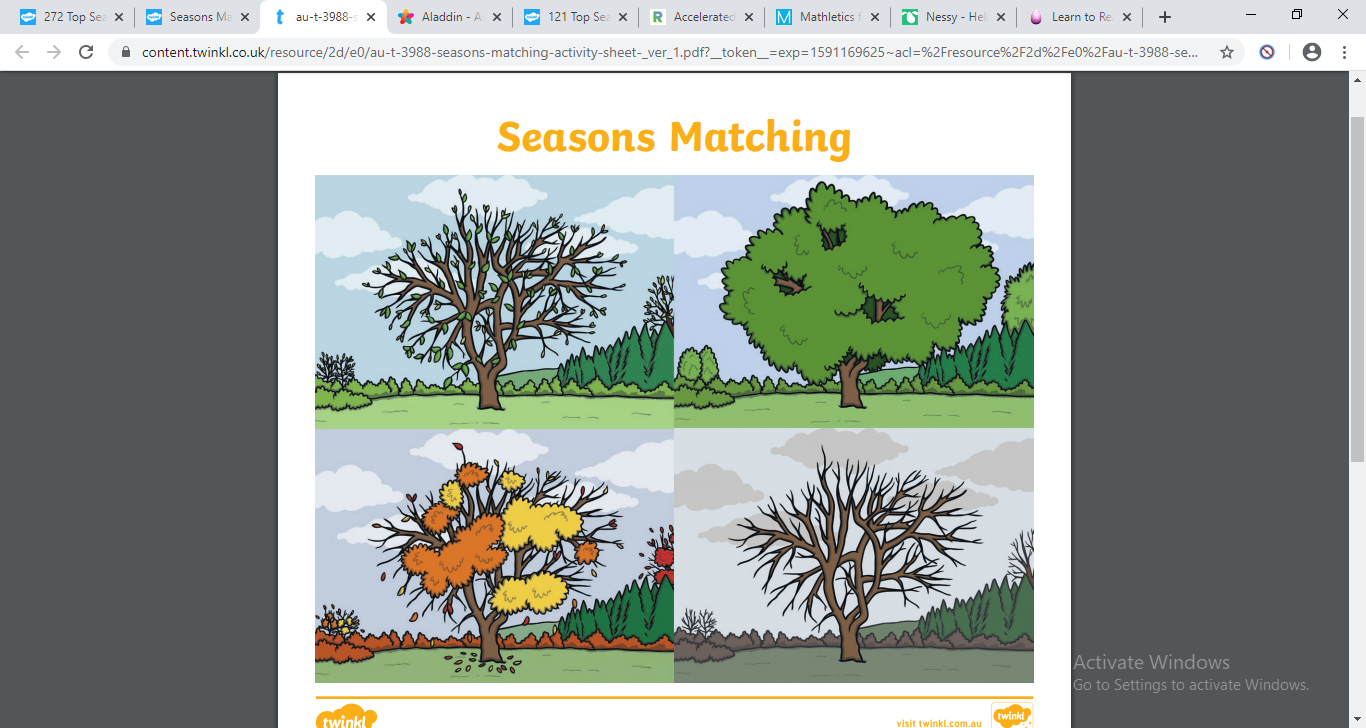 Can you name the 4 seasons?
Which picture do you think belongs to each season? Why?
Week 1: Weight
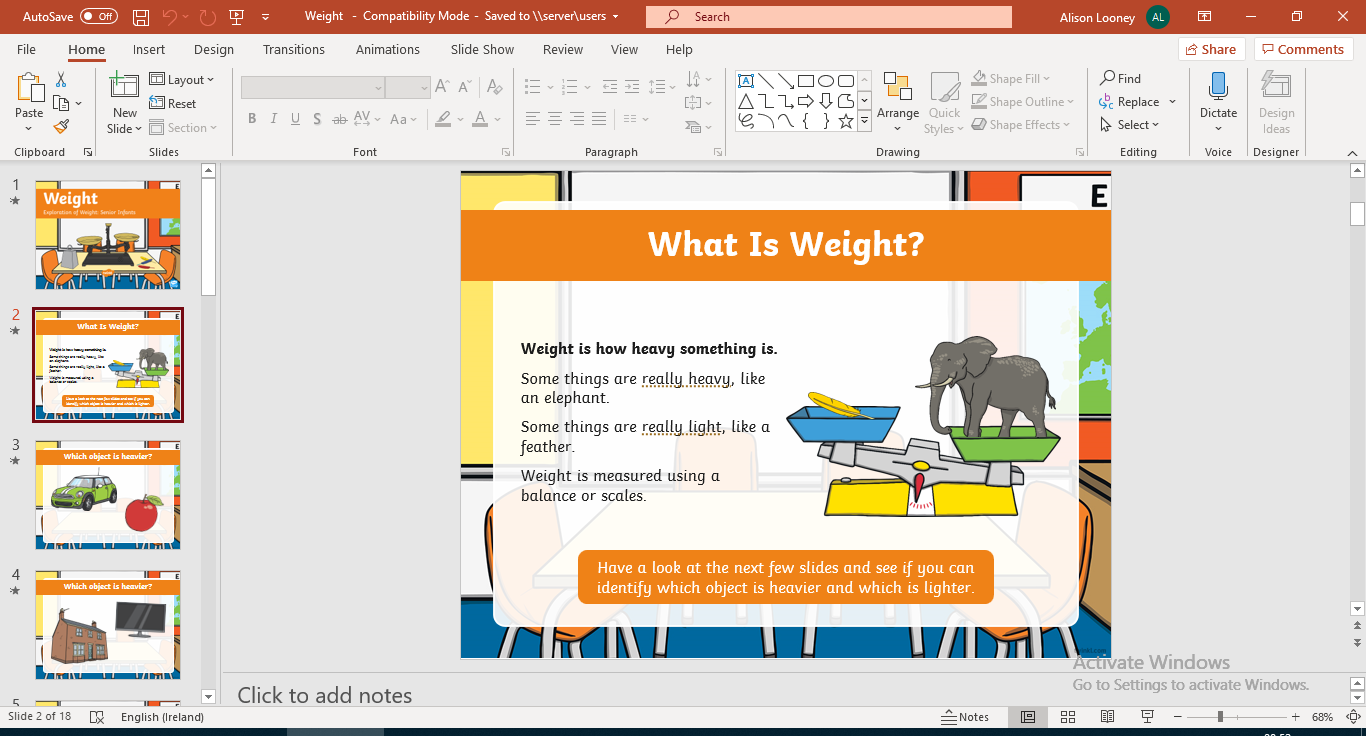 Which is heavier?
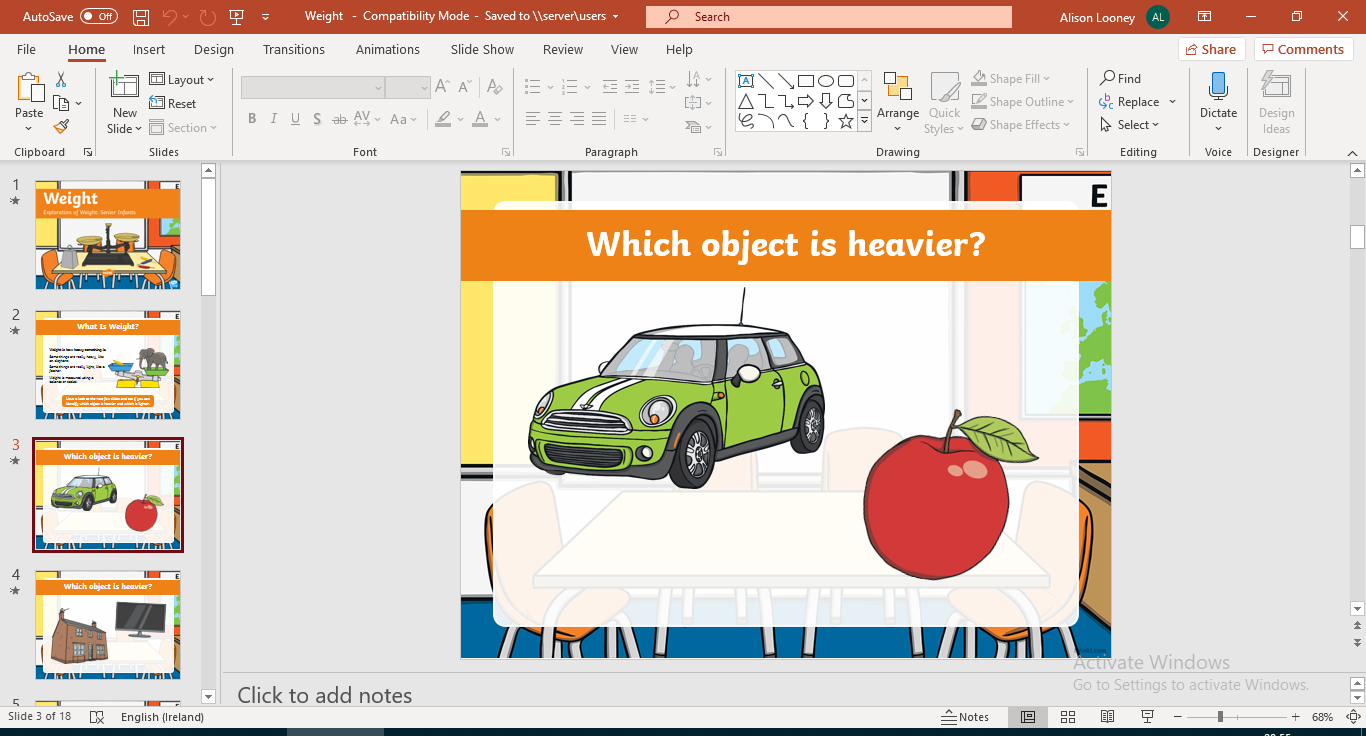 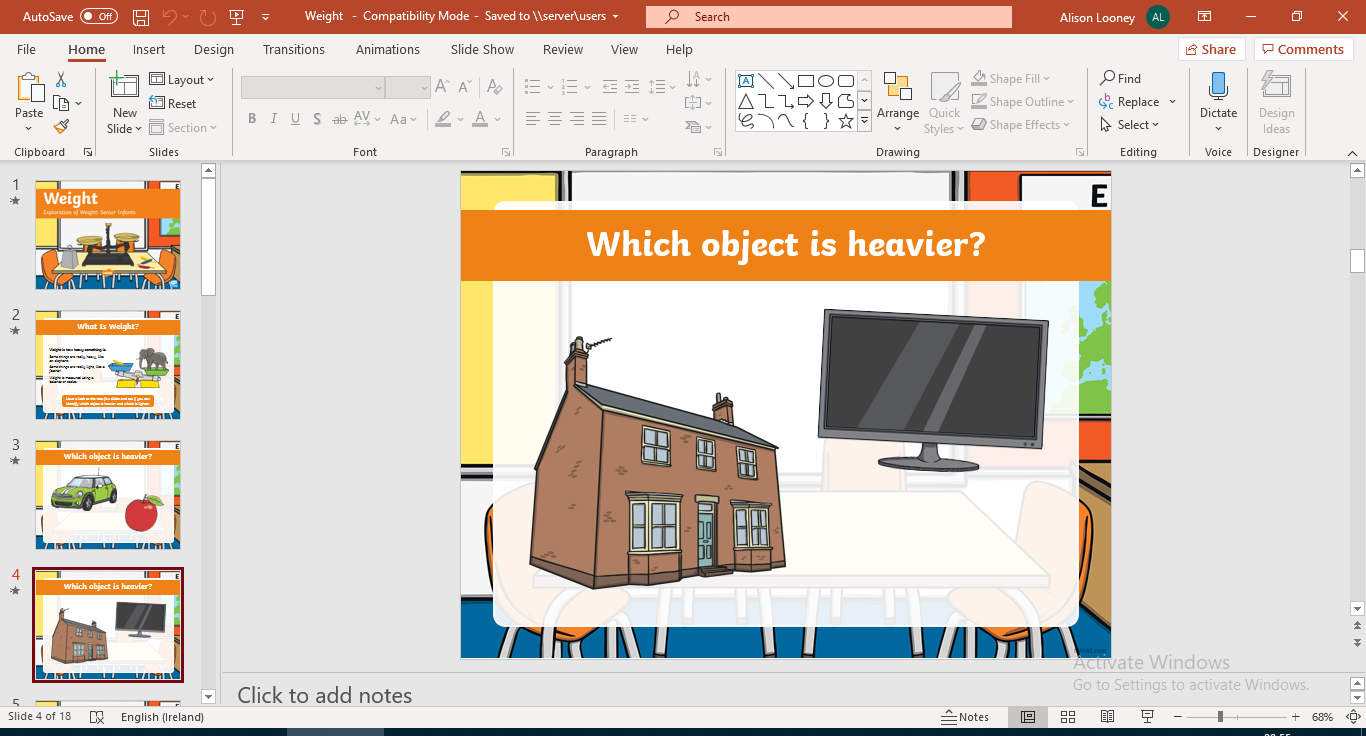 Which is heavier?
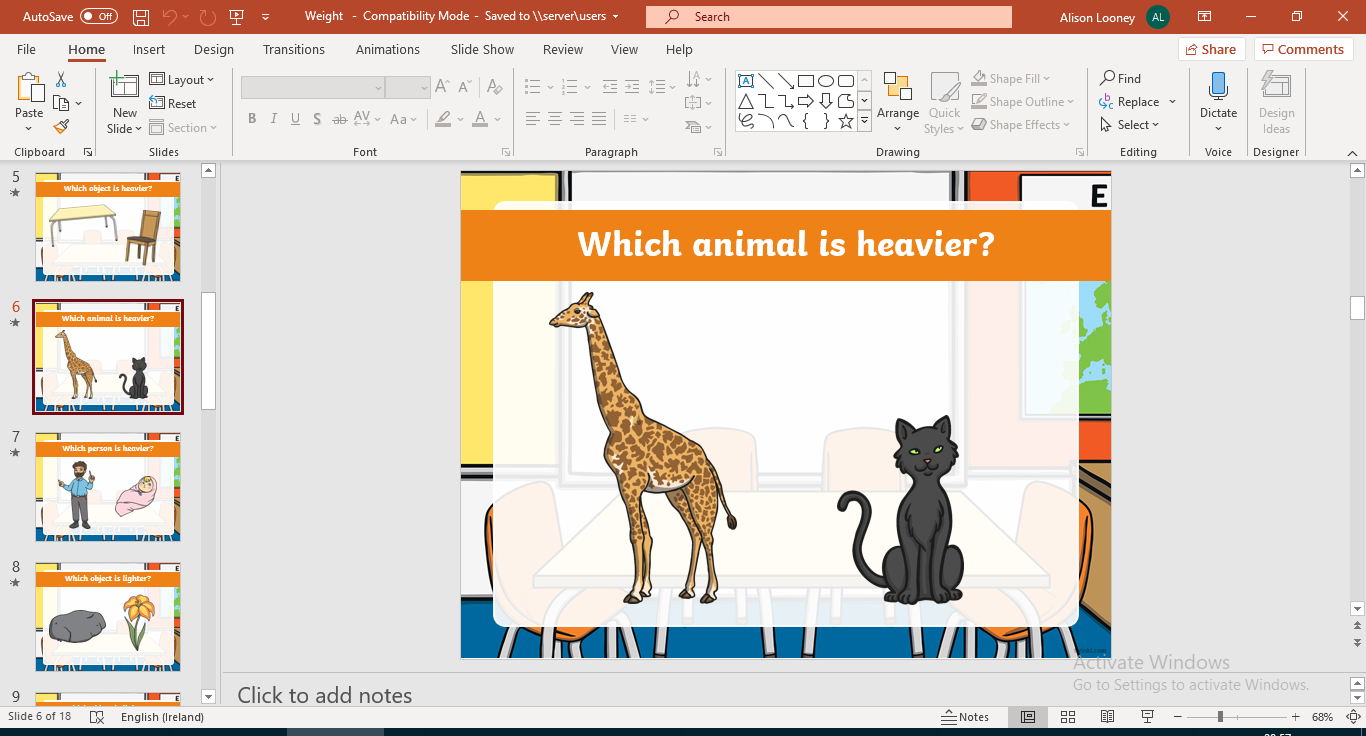 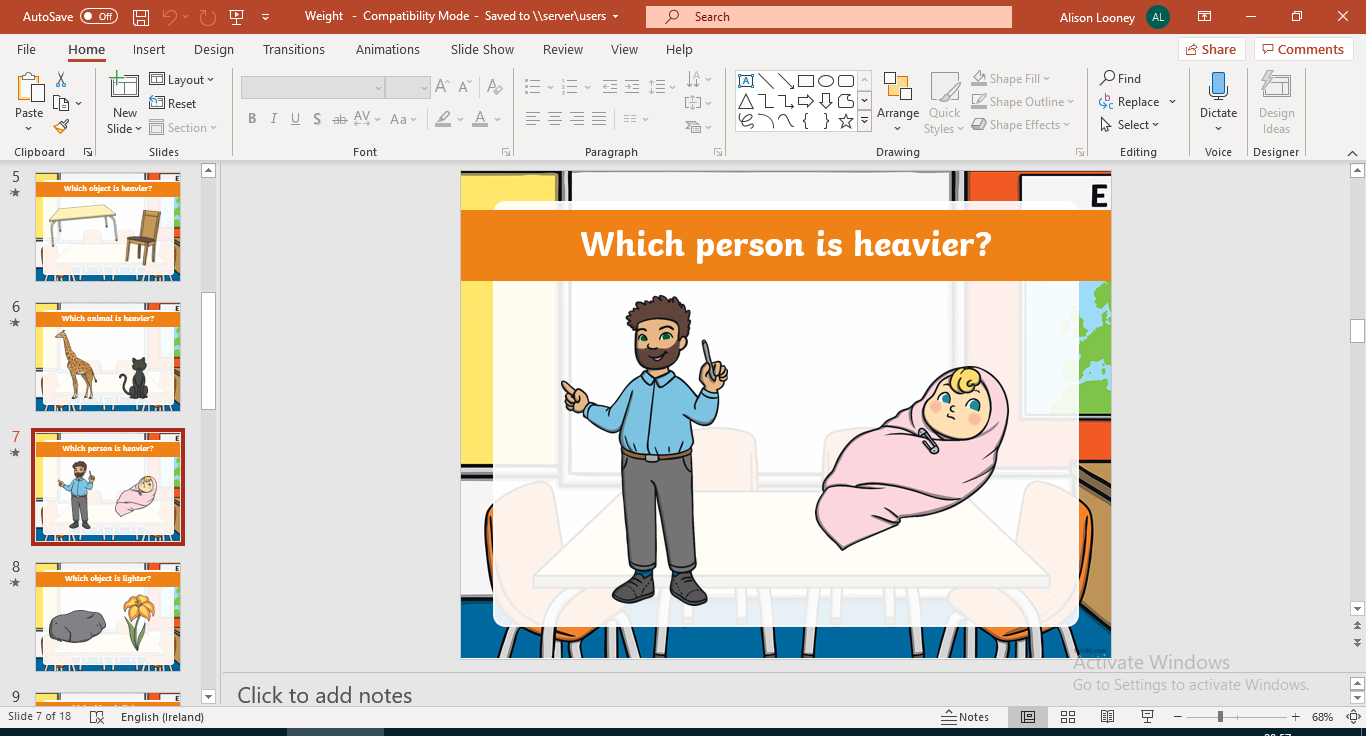 Which is lighter?
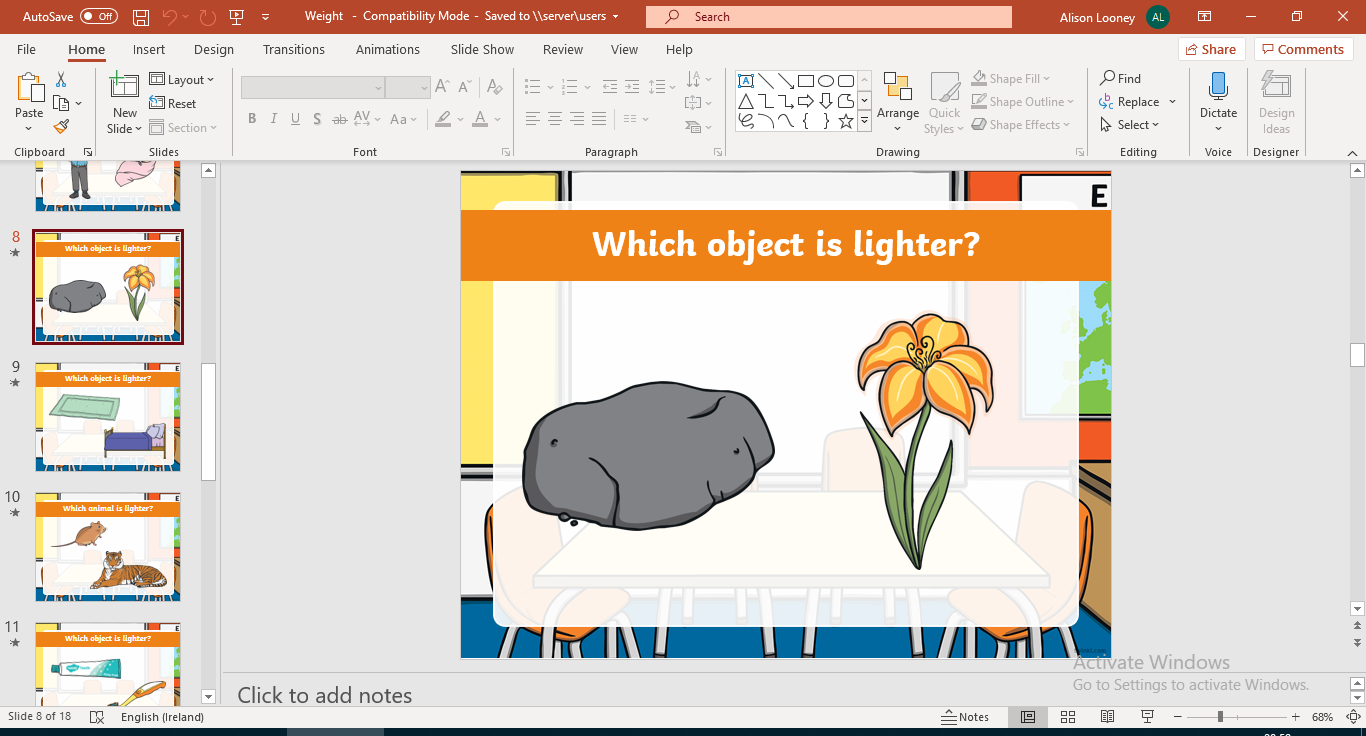 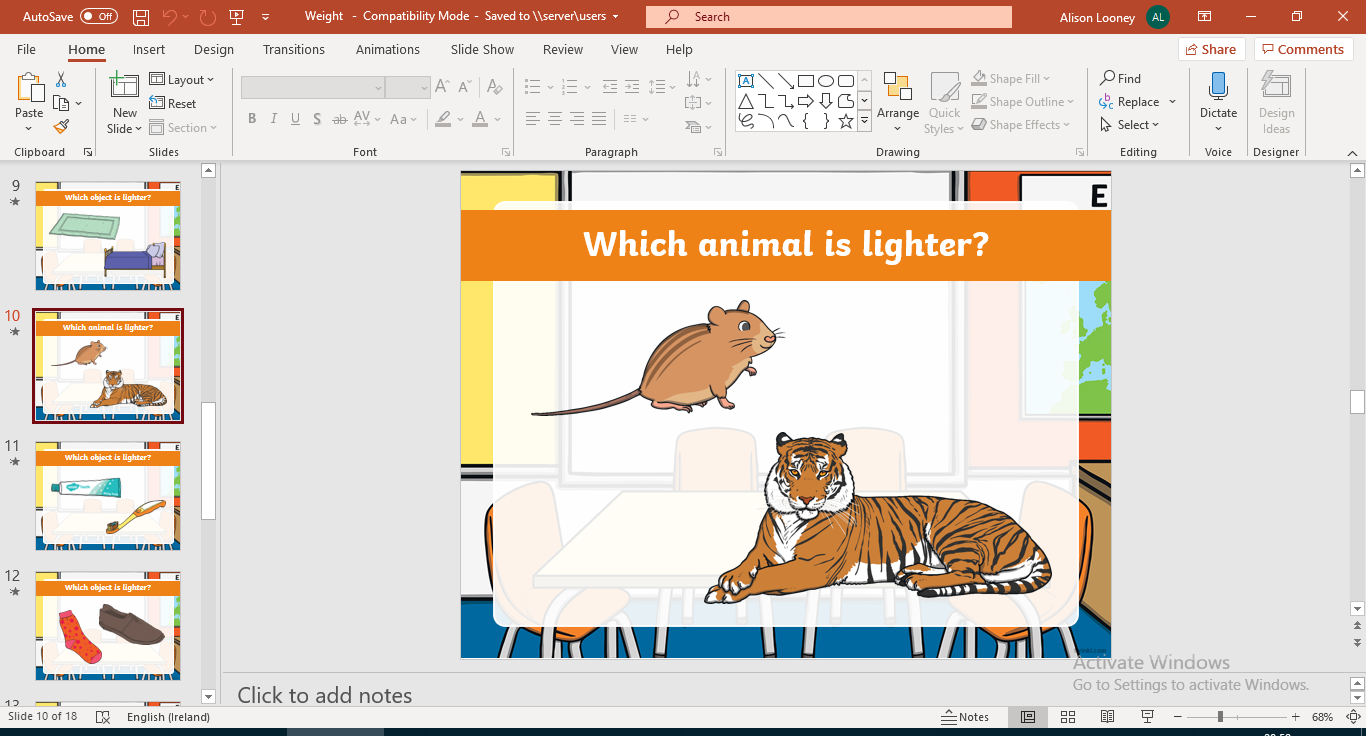 Which is lighter?
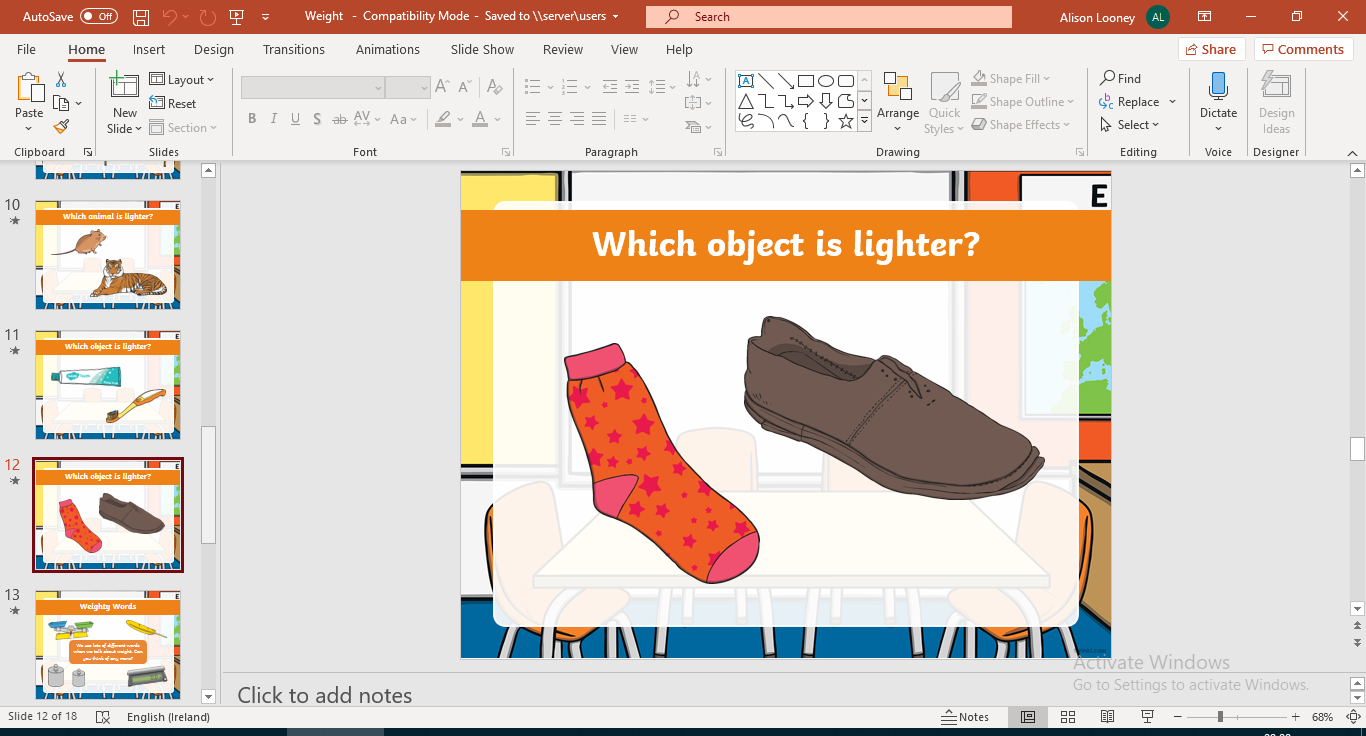 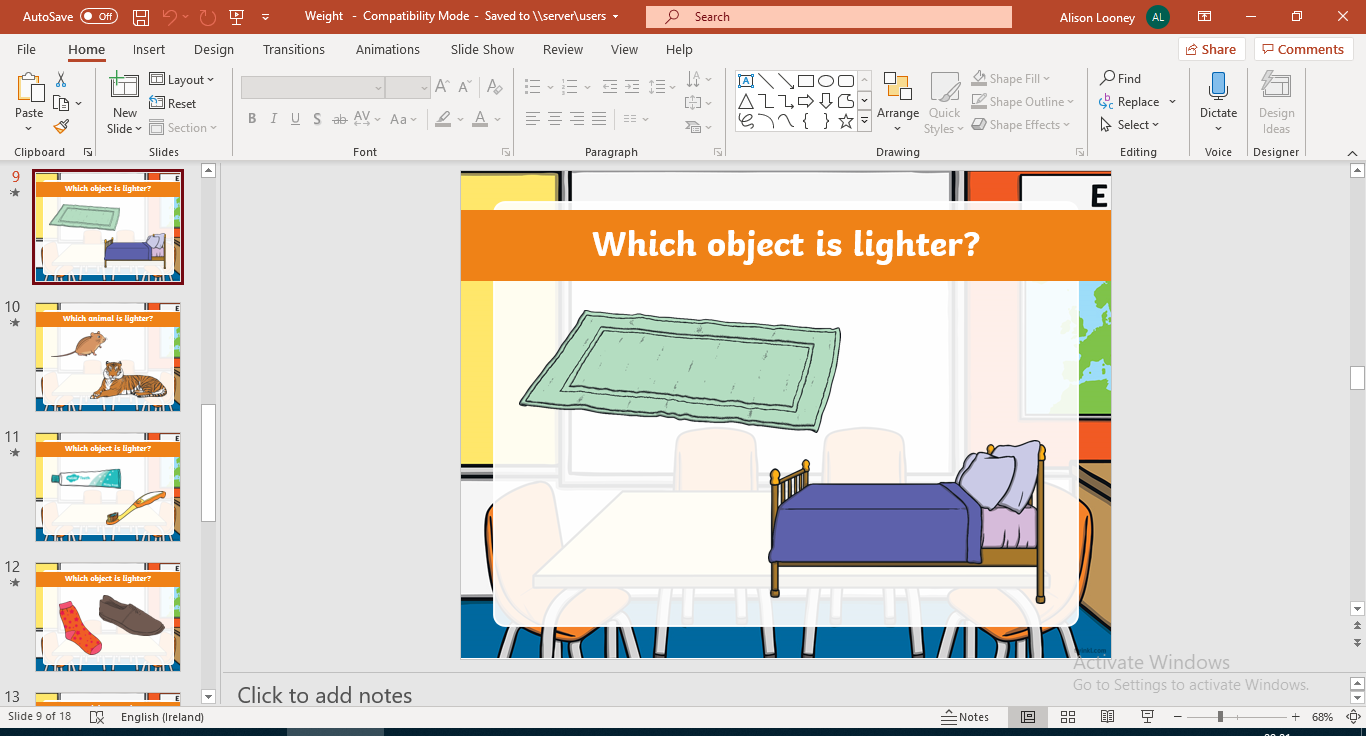 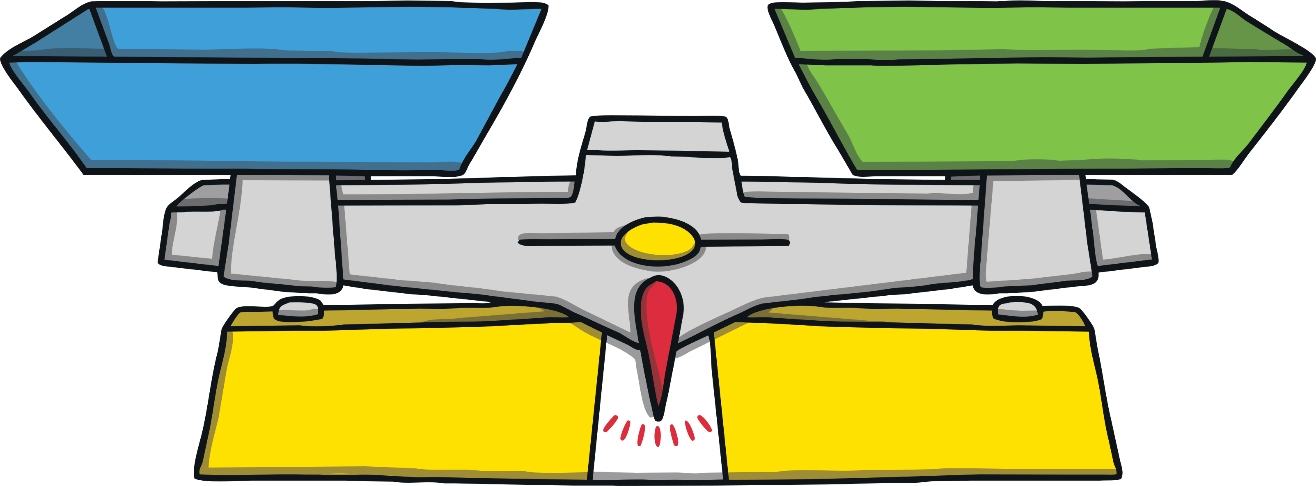 We put the two items we are measuring on the balance, one on each side.
The item that is heavier will be lower than the lighter one.
The item that is lighter will be higher than the heavier one.
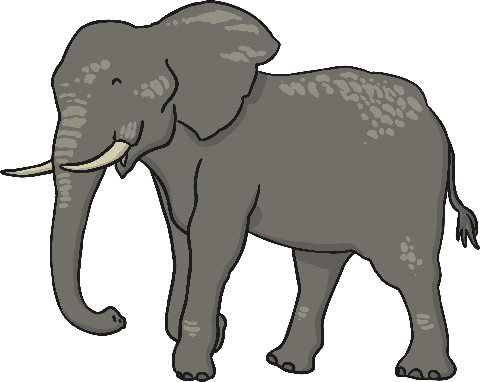 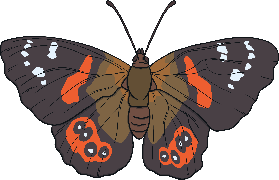 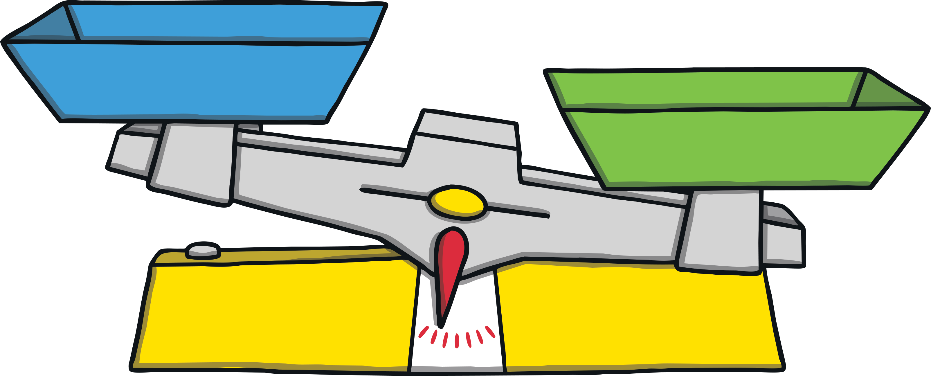 Look at this balance. 
The elephant is heavier than the butterfly.
The butterfly is lighter than the elephant.
Which items are heavier?
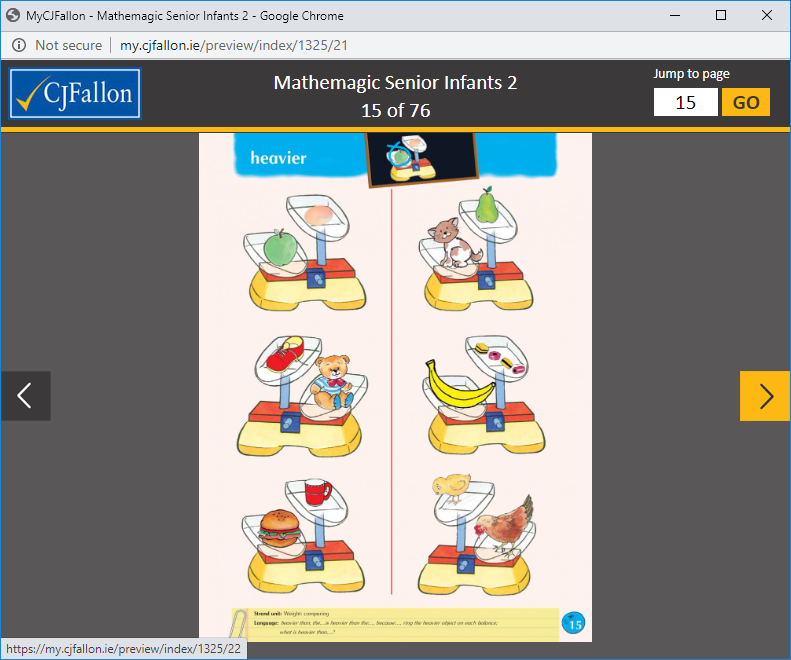 Which items are lighter?
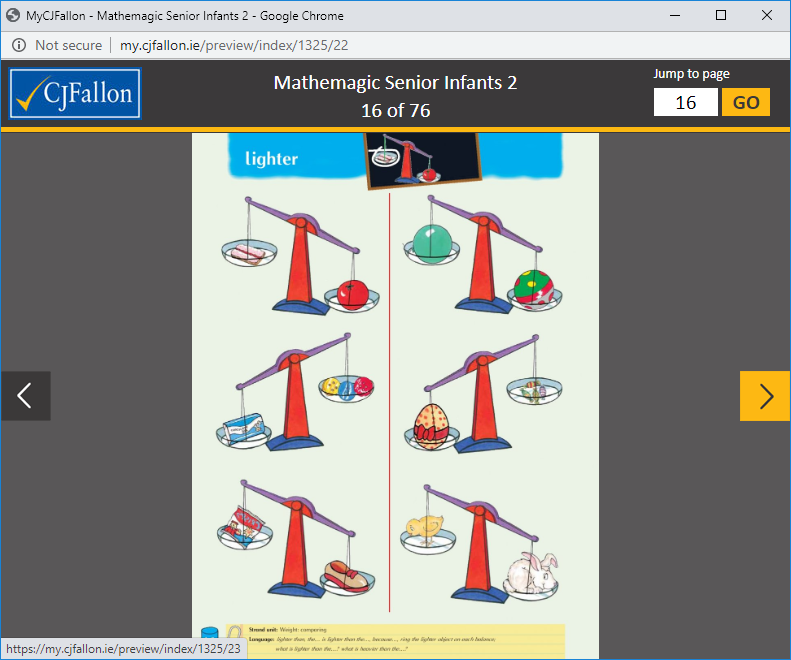 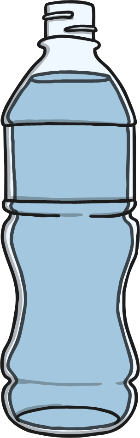 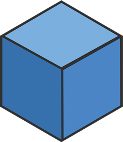 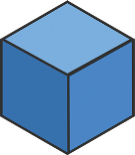 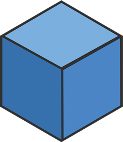 Look at this balance. It is balanced because the water and the cubes weigh the same.
The water is equal to the cubes.
The water weighs the same as 3 cubes.
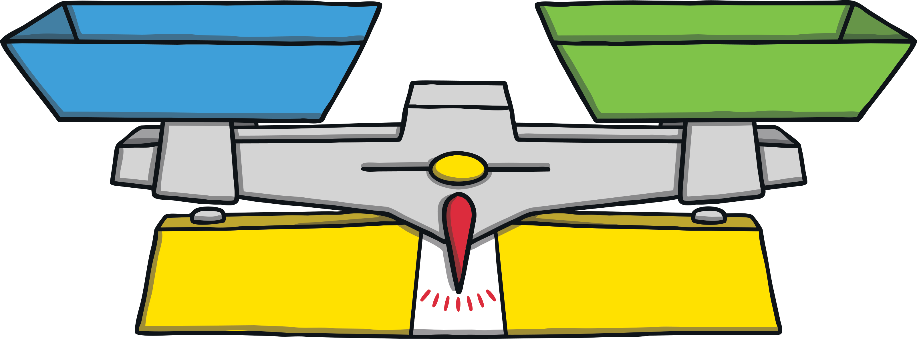 Count the number of conkers on each balance. Write the answer
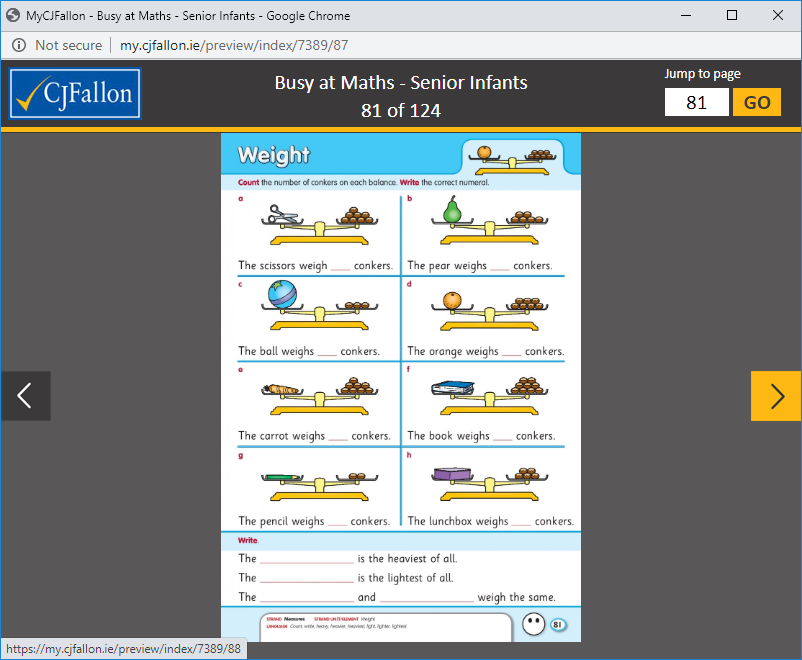 Count the number of cubes on each balance.
Then write which object is heavier and which object is lighter.
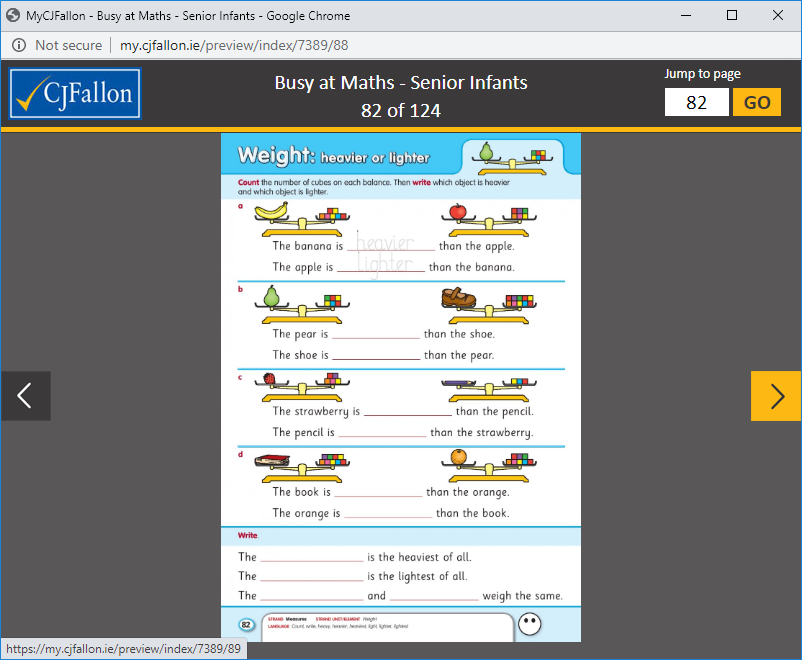 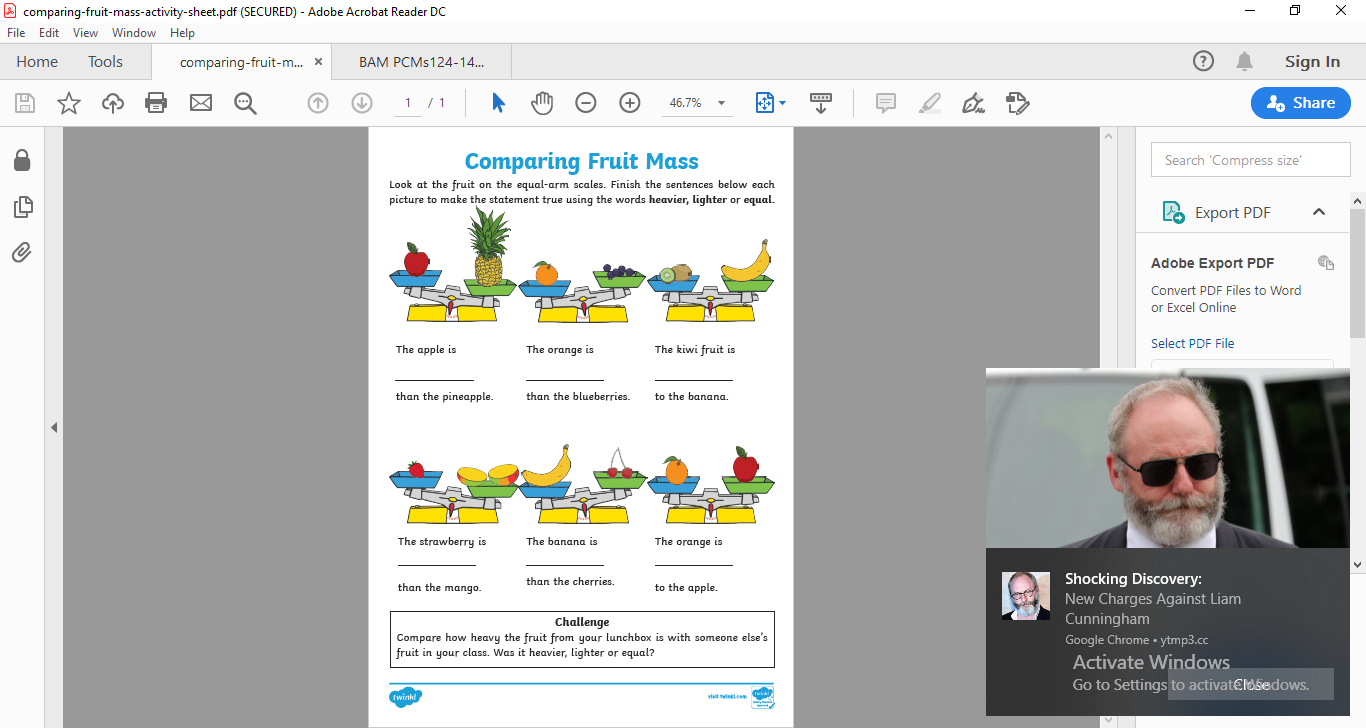 Look at these balances and finish the sentences with heavier, lighter or equal.
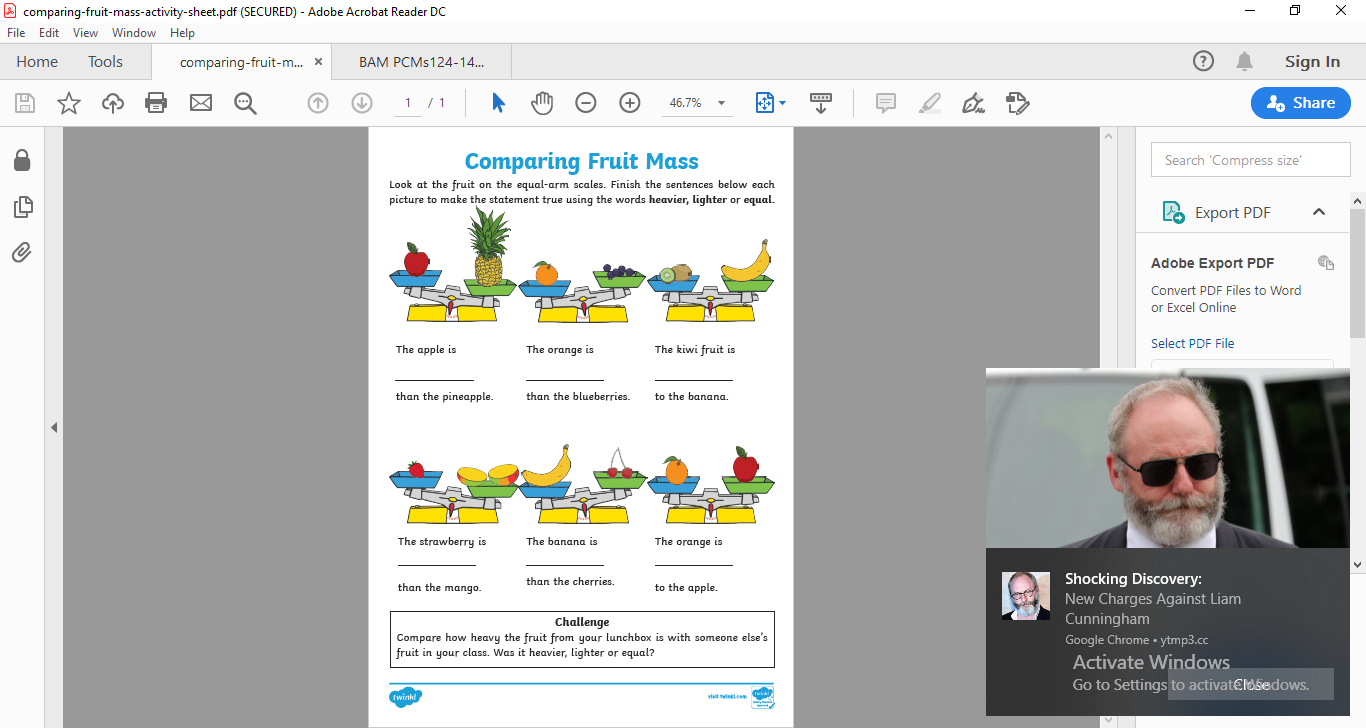 Look at these balances and finish the sentences with heavier, lighter or equal.
Make your own balance at home!
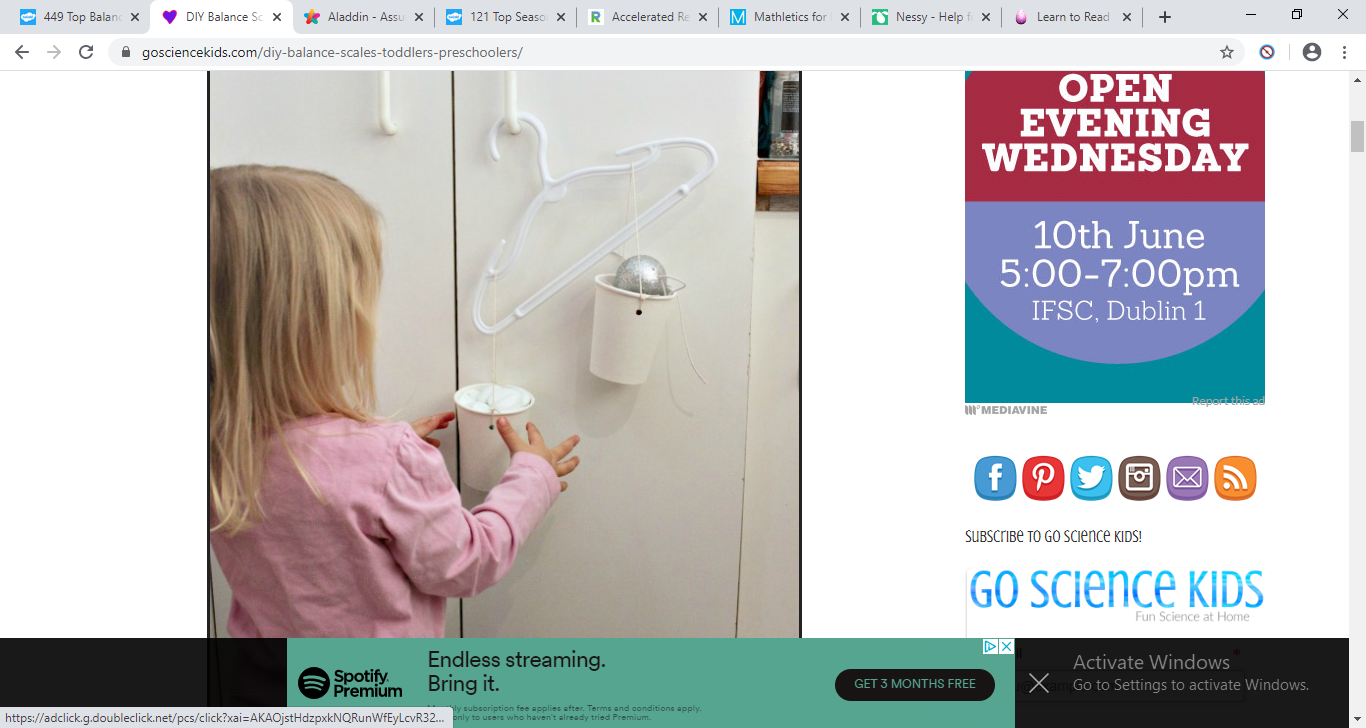 You will need:
A children’s clothes hanger with notches
Two paper cups
Some twine or string
A hole punch (or something sharp will be fine)-An adult must help you with this!
Scissors
1. Hang your clothes hanger somewhere where it can swing easily and it easy to reach.
2. Use the hole punch to create holes on either side of the paper cups. Cut two equal lengths of twine, and tie onto the paper cup to turn them into two buckets.
3. Find different things to fill each bucket.
4. Add your buckets to the hanger and see which one is heaviest (which one hangs the lowest)
Make your own balance at home!
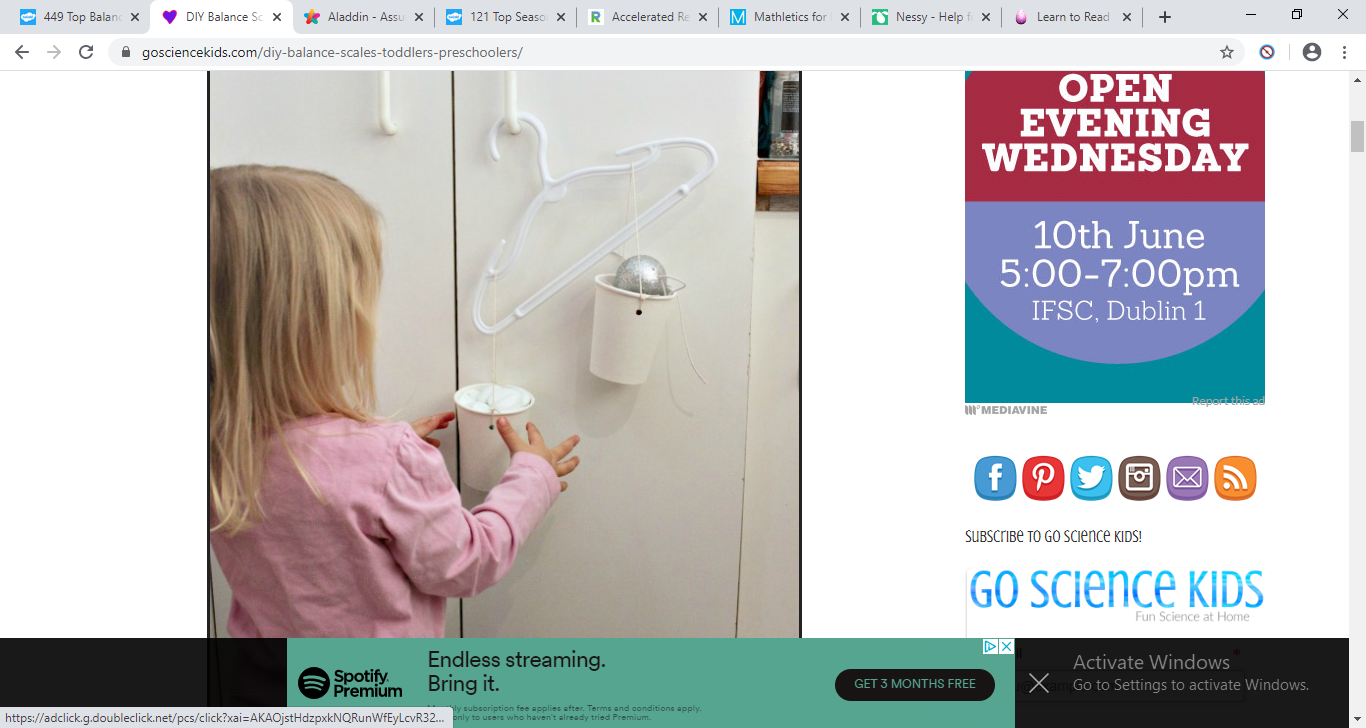 You will need:
A children’s clothes hanger with notches
Two paper cups
Some twine or string
A hole punch (or something sharp will be fine)-An adult must help you with this!
Scissors
1. Hang your clothes hanger somewhere where it can swing easily and it easy to reach.
2. Use the hole punch to create holes on either side of the paper cups. Cut two equal lengths of twine, and tie onto the paper cup to turn them into two buckets.
3. Find different things to fill each bucket.
4. Add your buckets to the hanger and see which one is heaviest (which one hangs the lowest)
Week 2
Week 2 Mental Maths
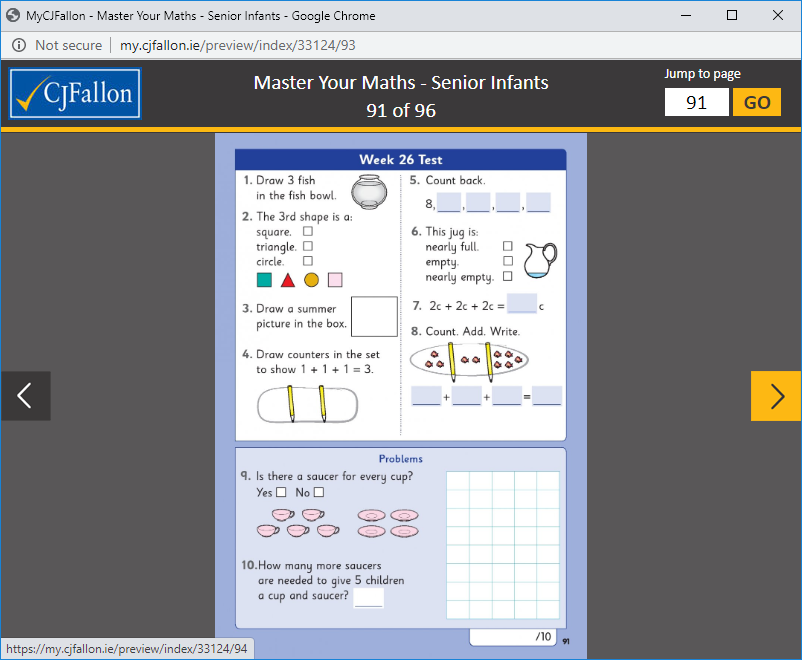 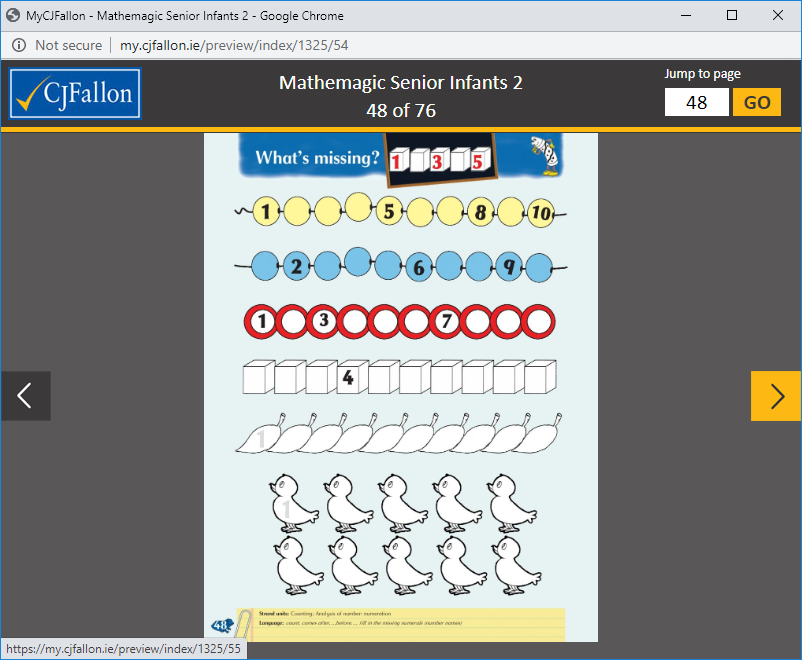 Ordinal Number
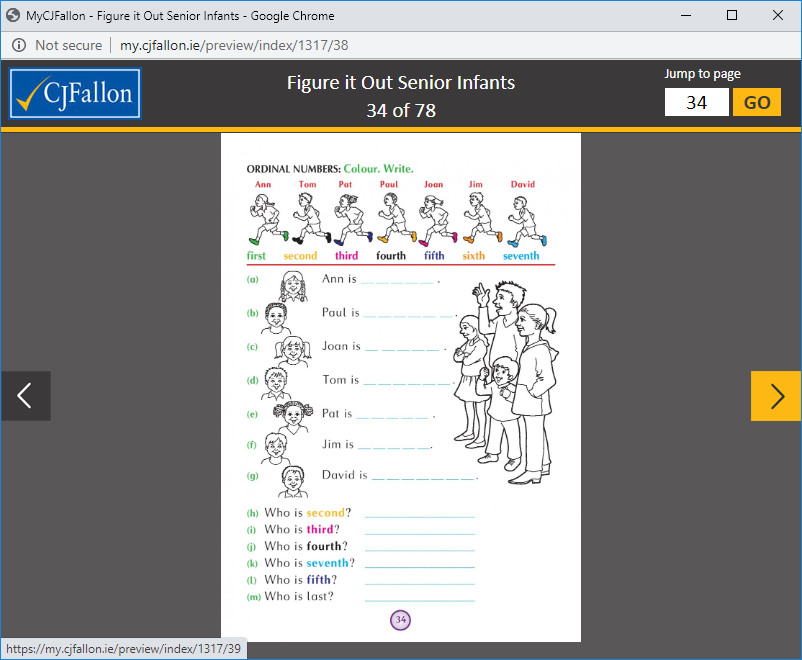 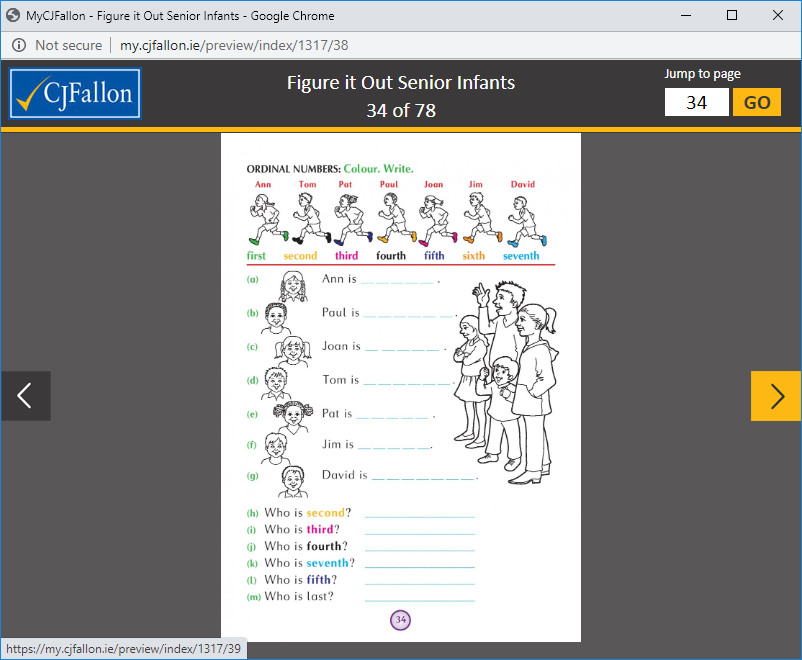 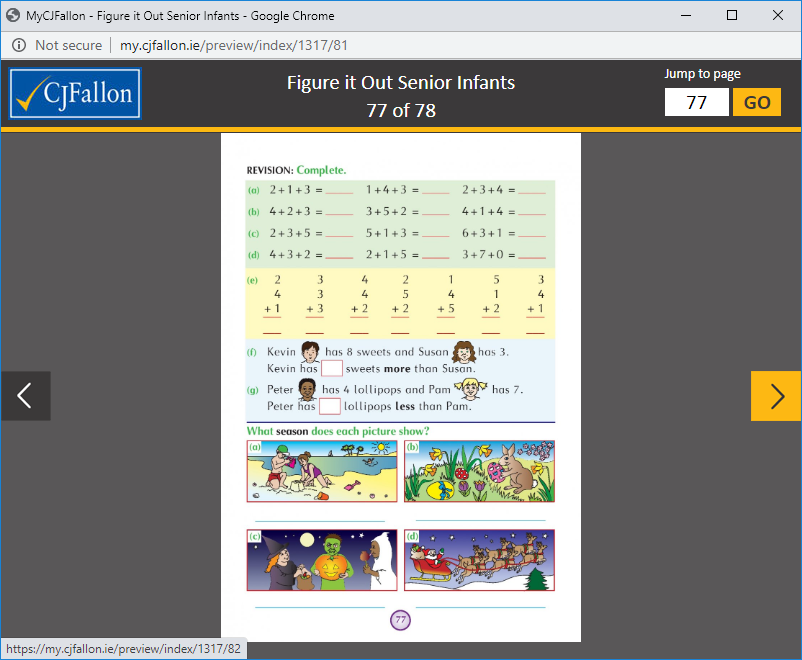 2-D Shape
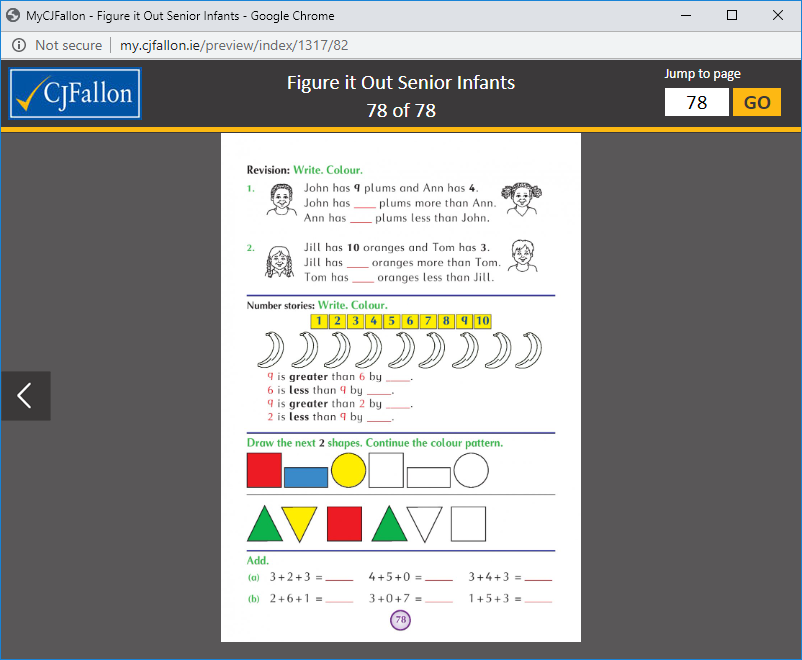 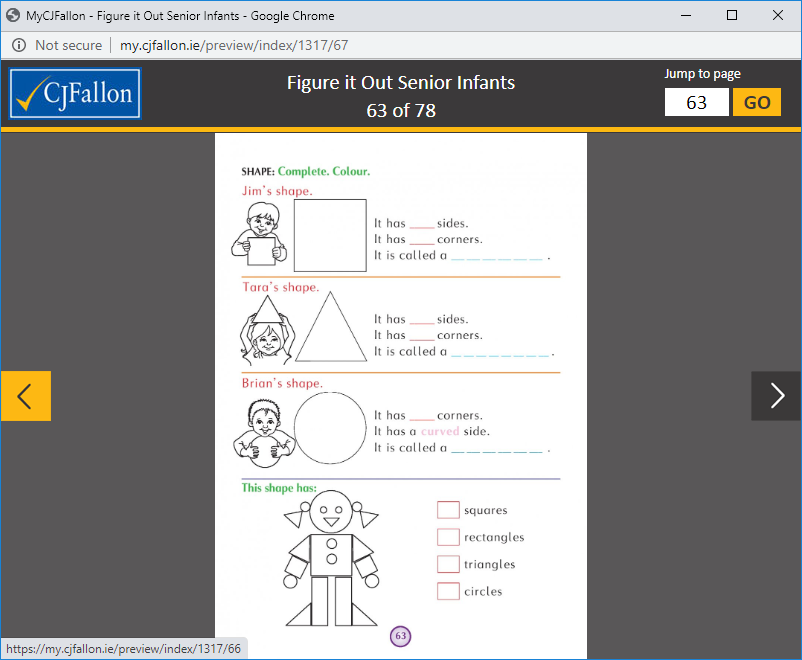 Sports Day Maths Challenges
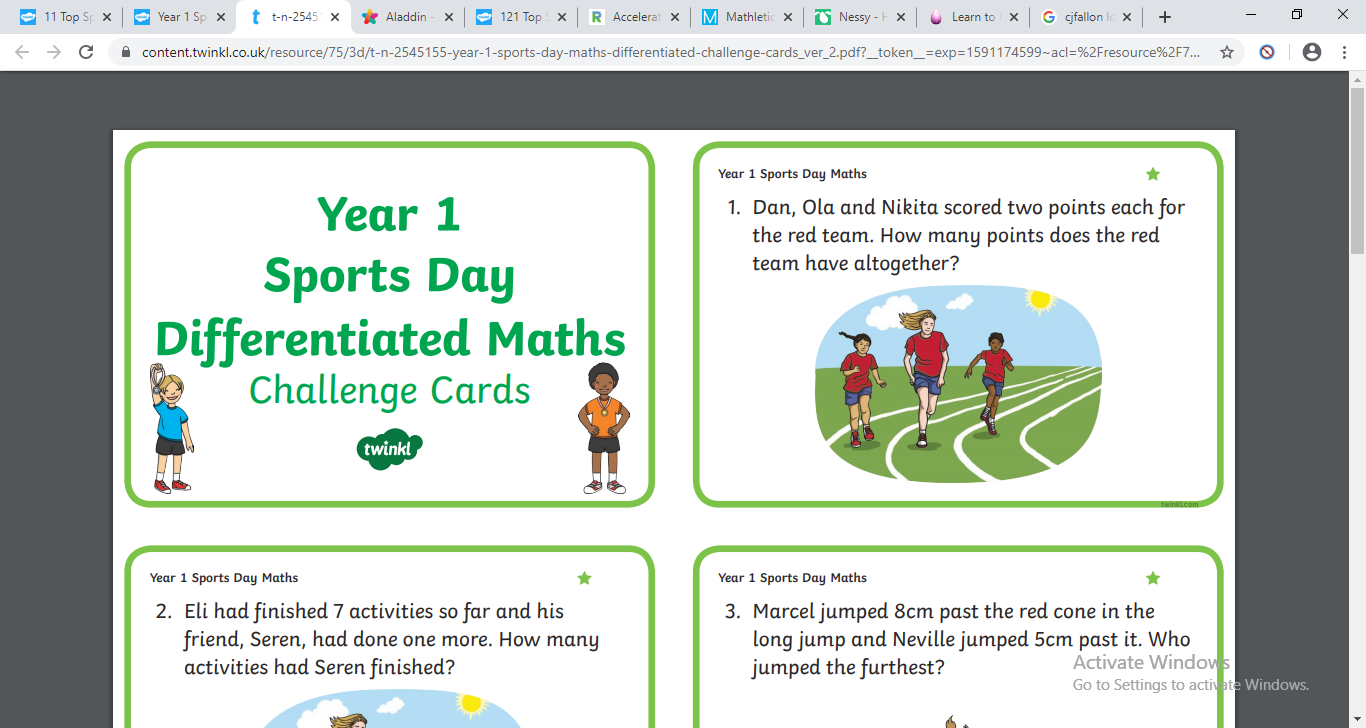 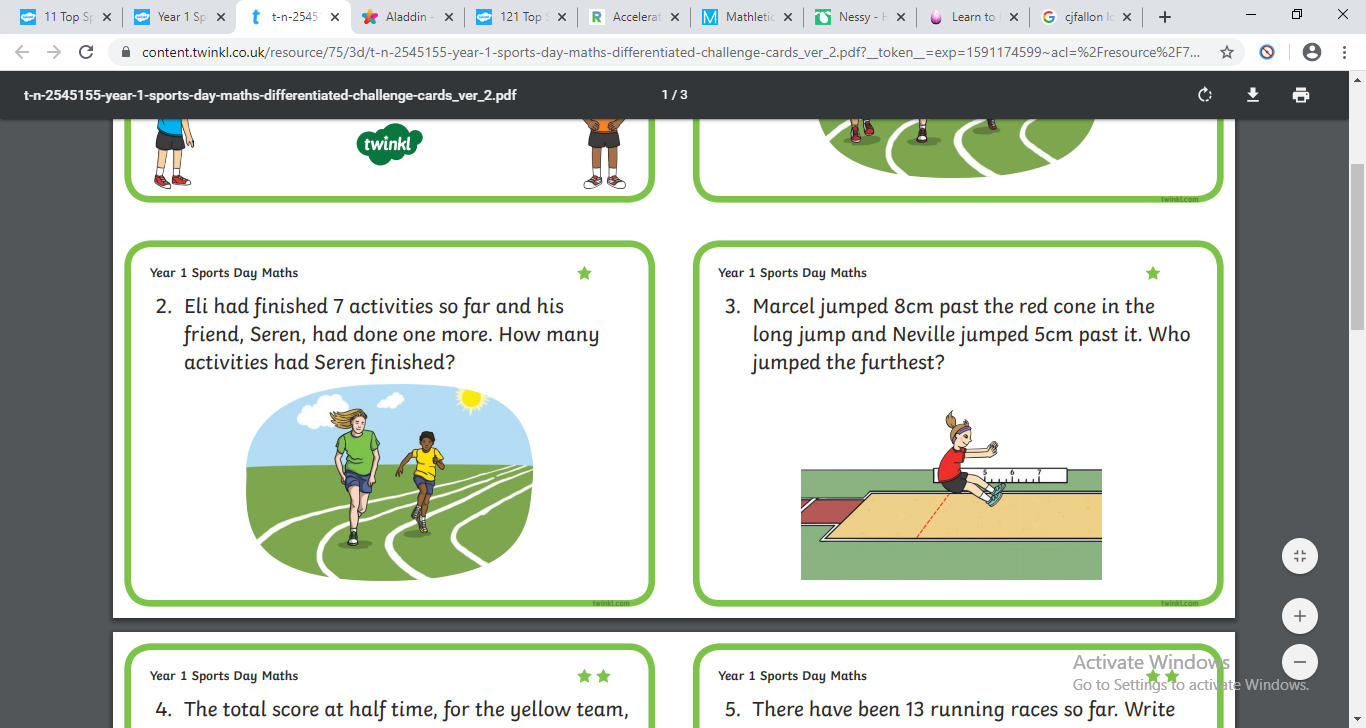 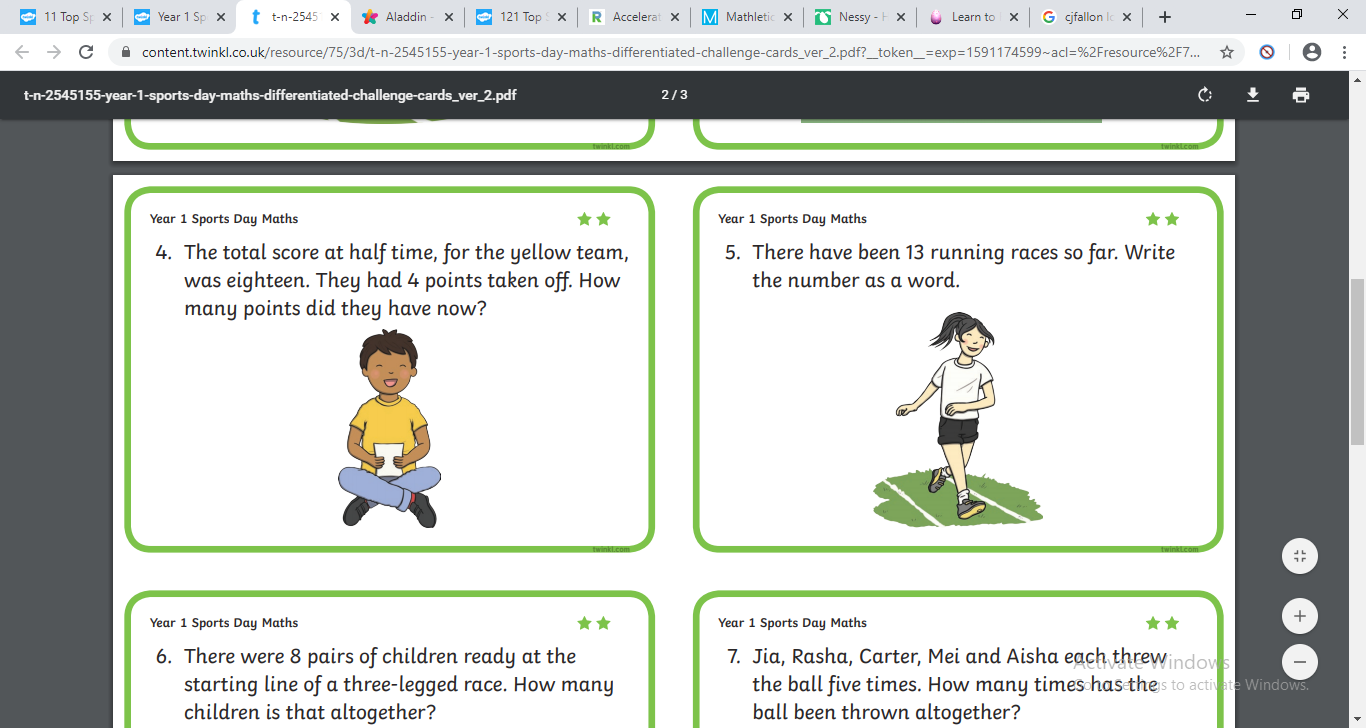 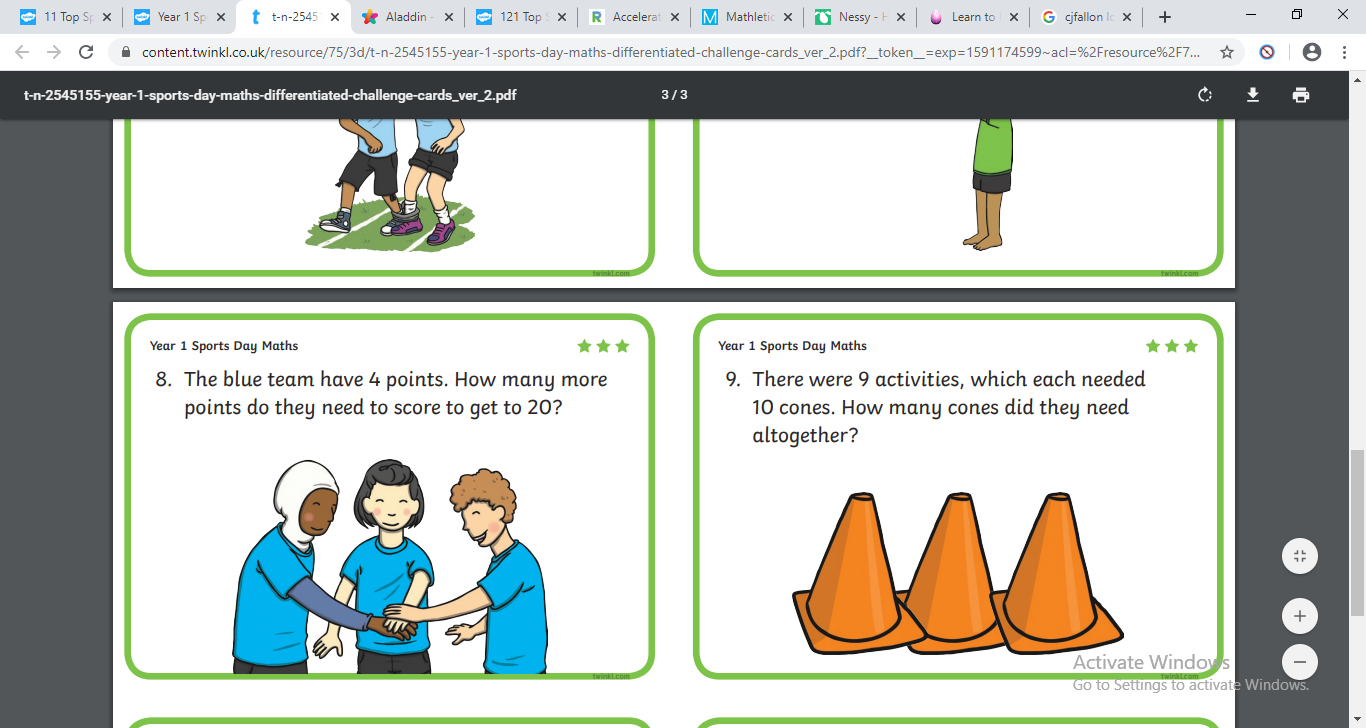 Above, below, left, right
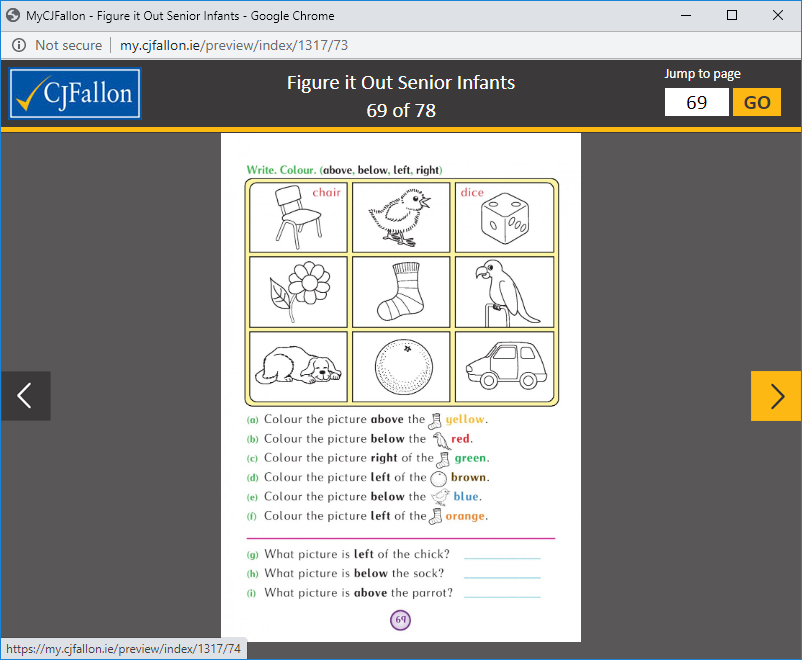 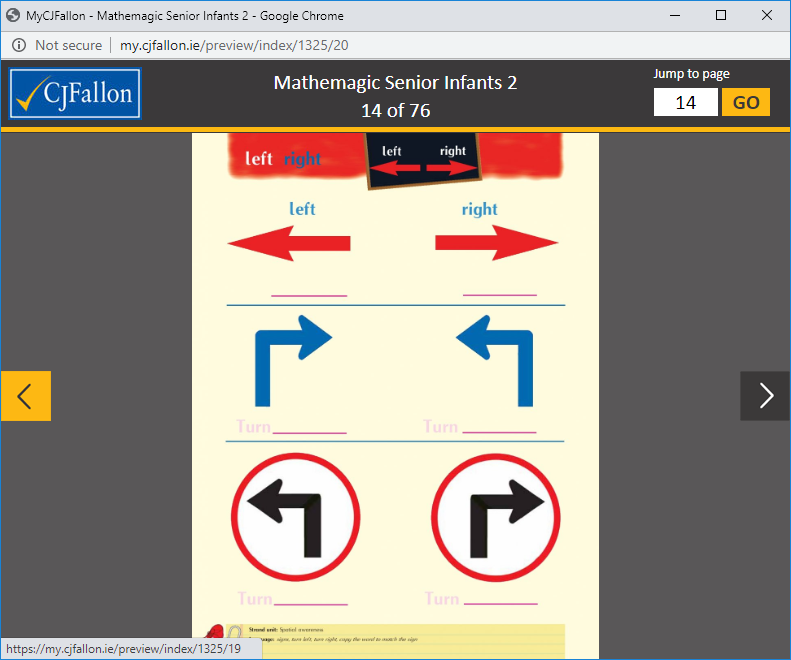 What picture is left of the chick?
What picture is below the sock?
What picture is above the parrot?
What picture is right of the orange?
Week 2: Data Revision
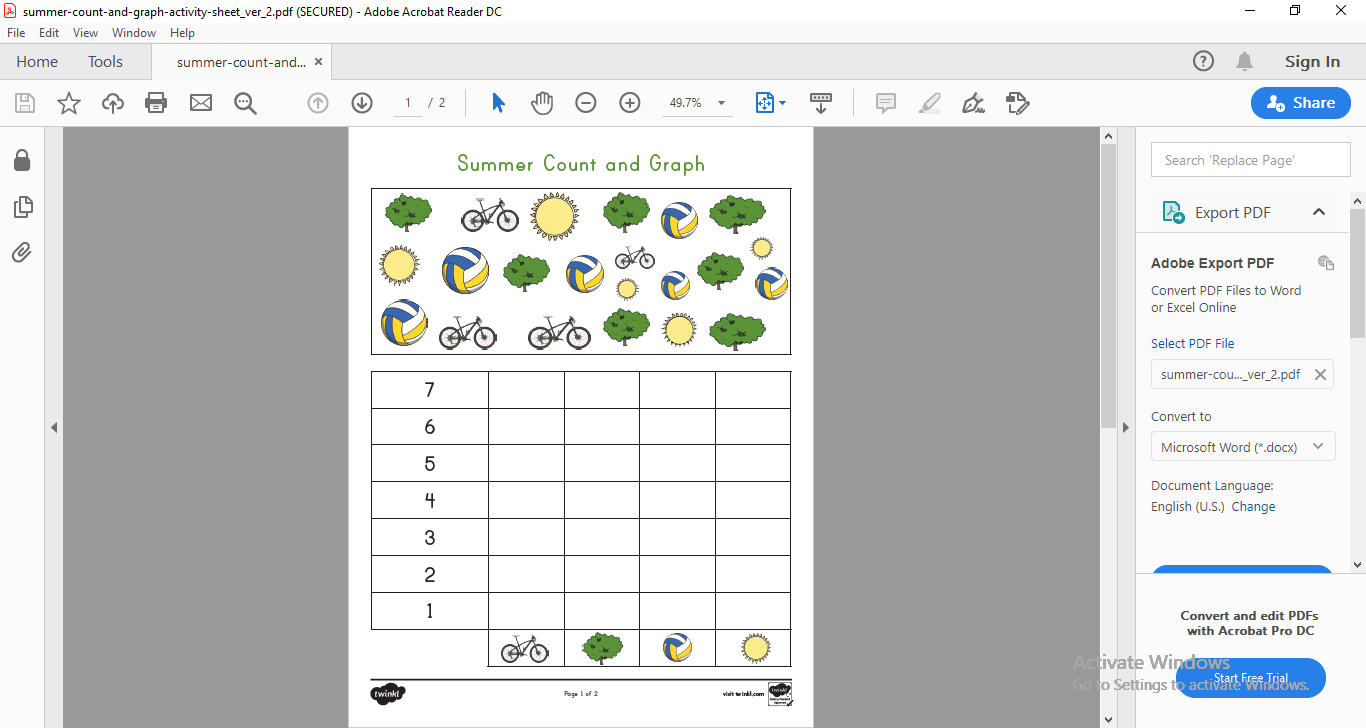 Count the pictures
Copy this graph into your copy and fill it in. The first one is done for you: There are 4 bikes in the picture so we colour in 4 blocks
Week 2: Money Revision
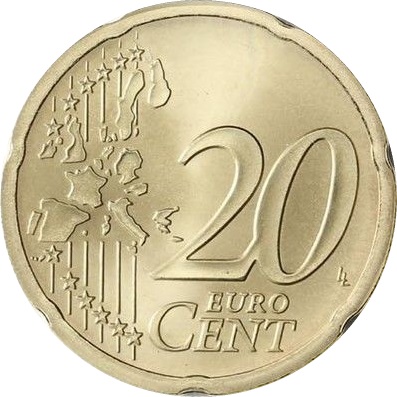 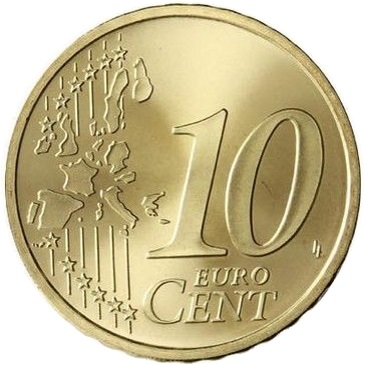 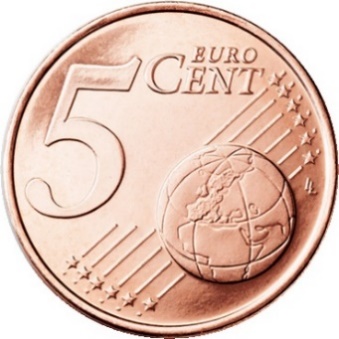 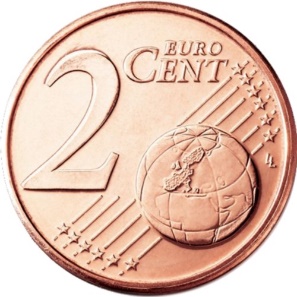 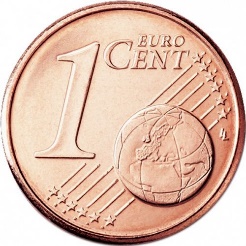 If you have some coins at home, 
use them to help you with the work on the next few slides
Week 2: Money Revision
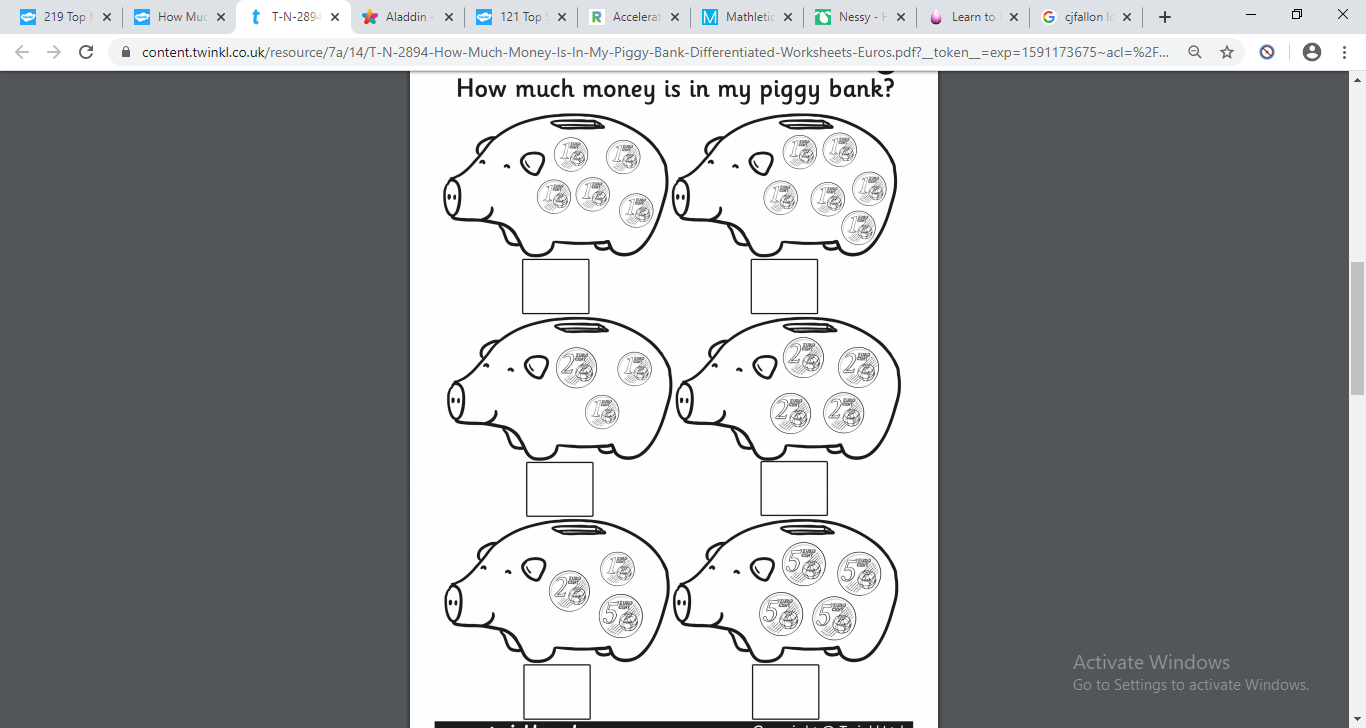 Week 2: Money Revision
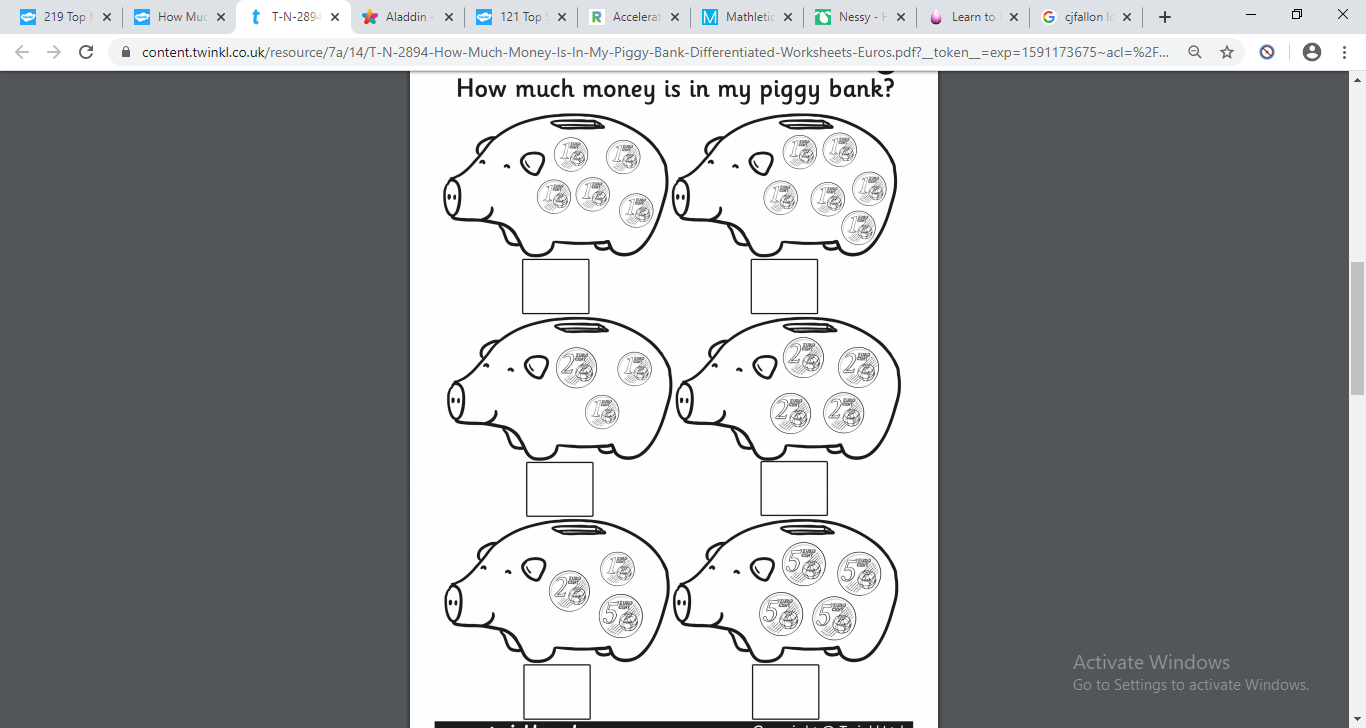 Week 2: Money Revision
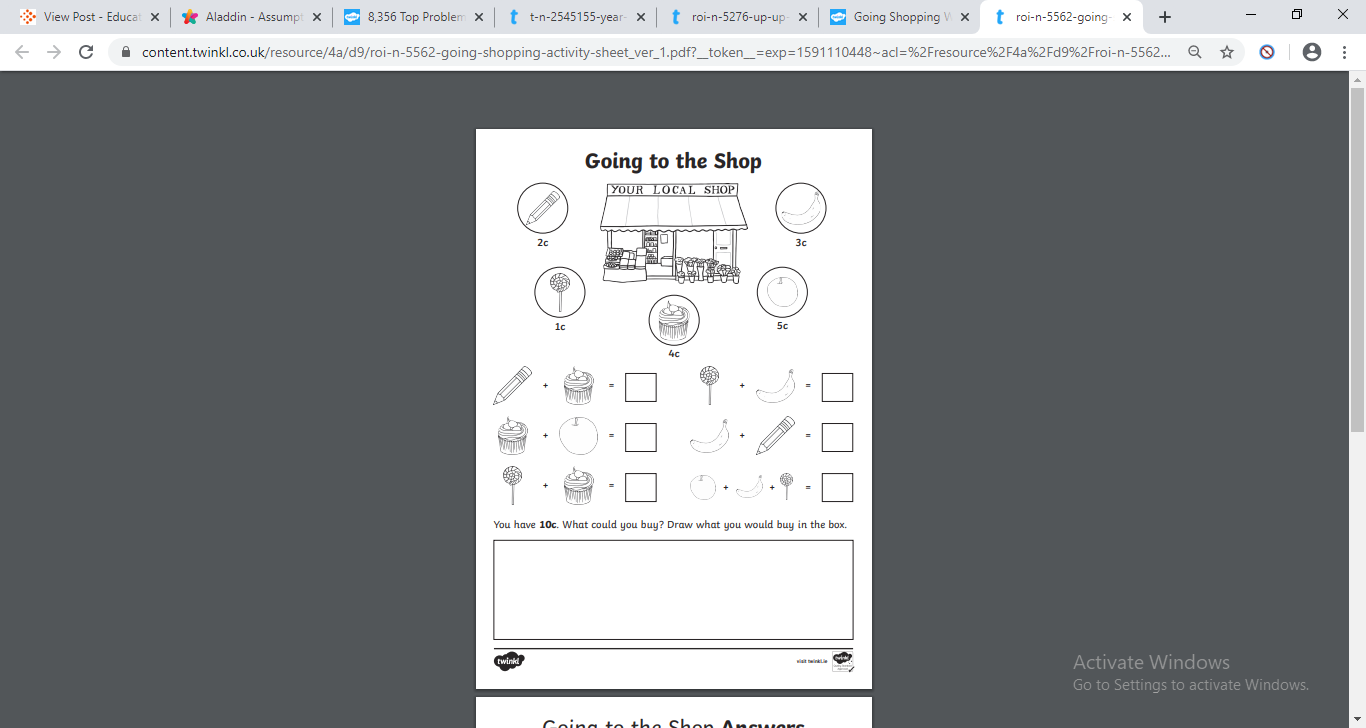 Write these money sums into you copy and fill in the answers
Week 2: Money Revision
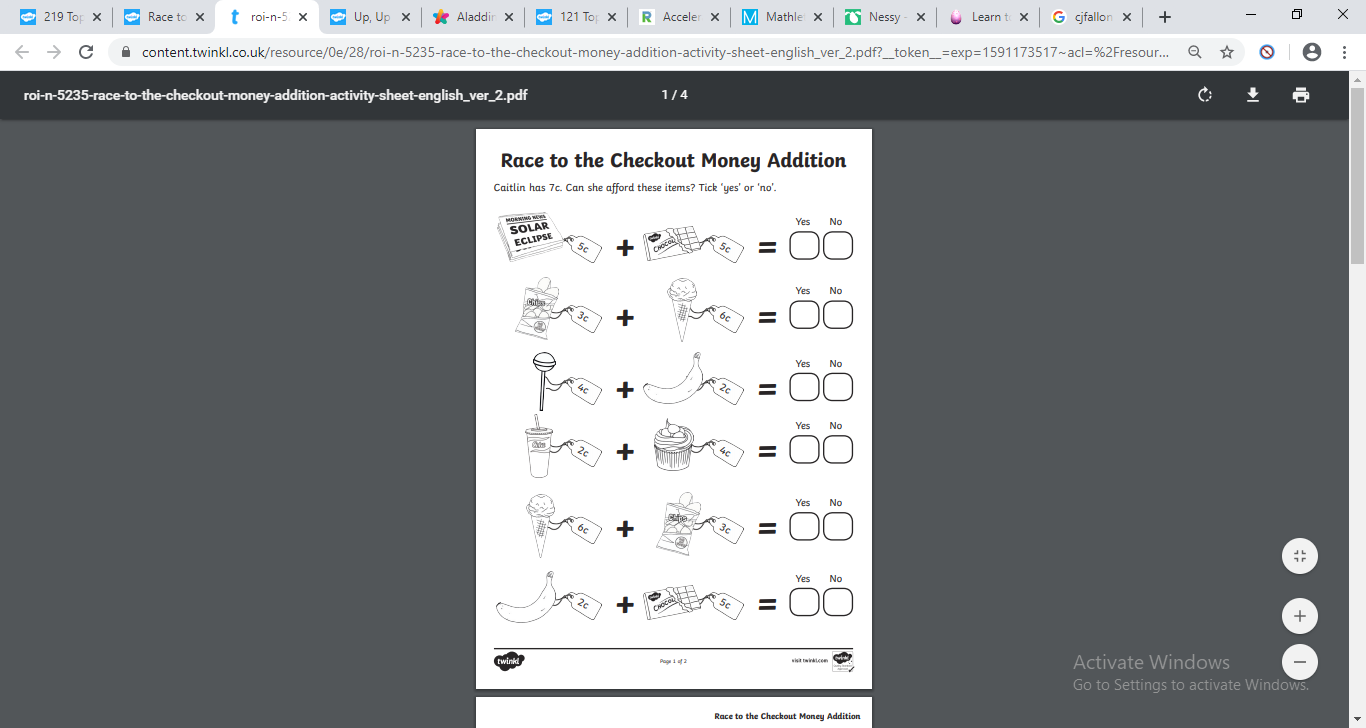 Summer Revision: Check what you have learned!

The following slides are a revision of all the work that you have learned in the last few months.
See how much you know
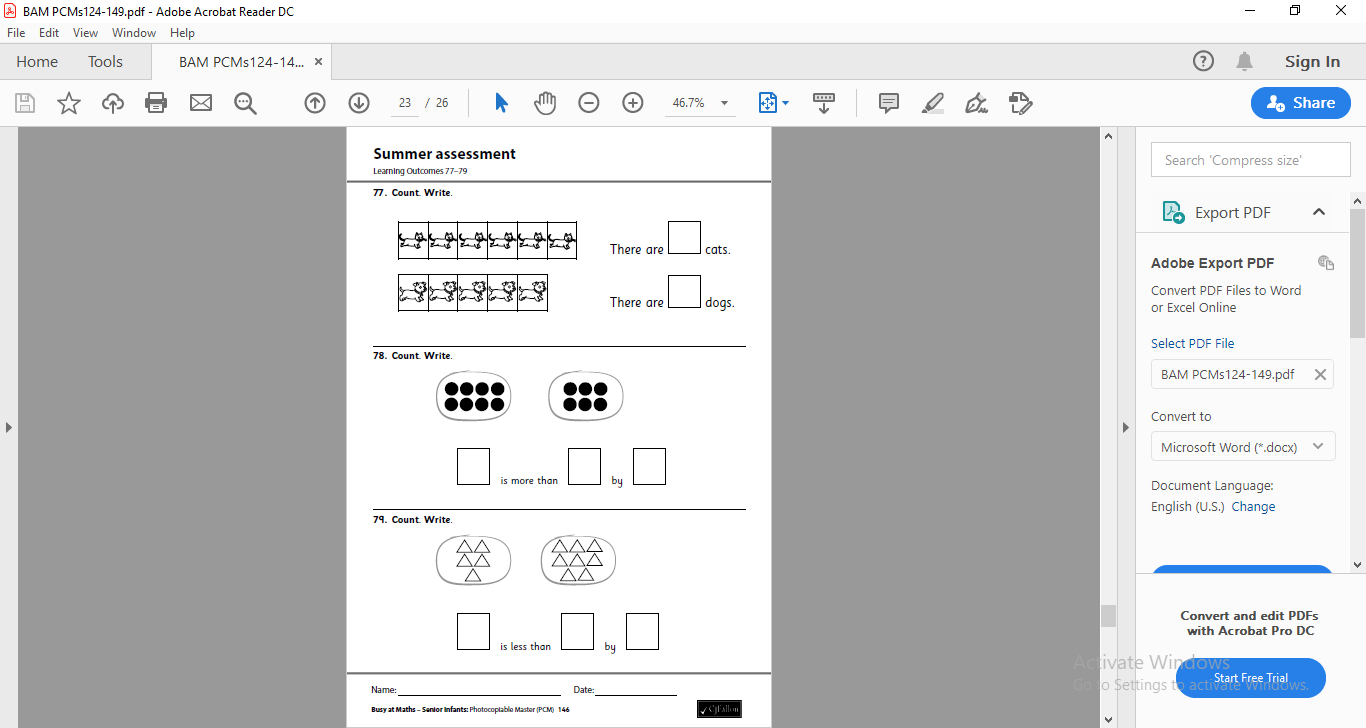 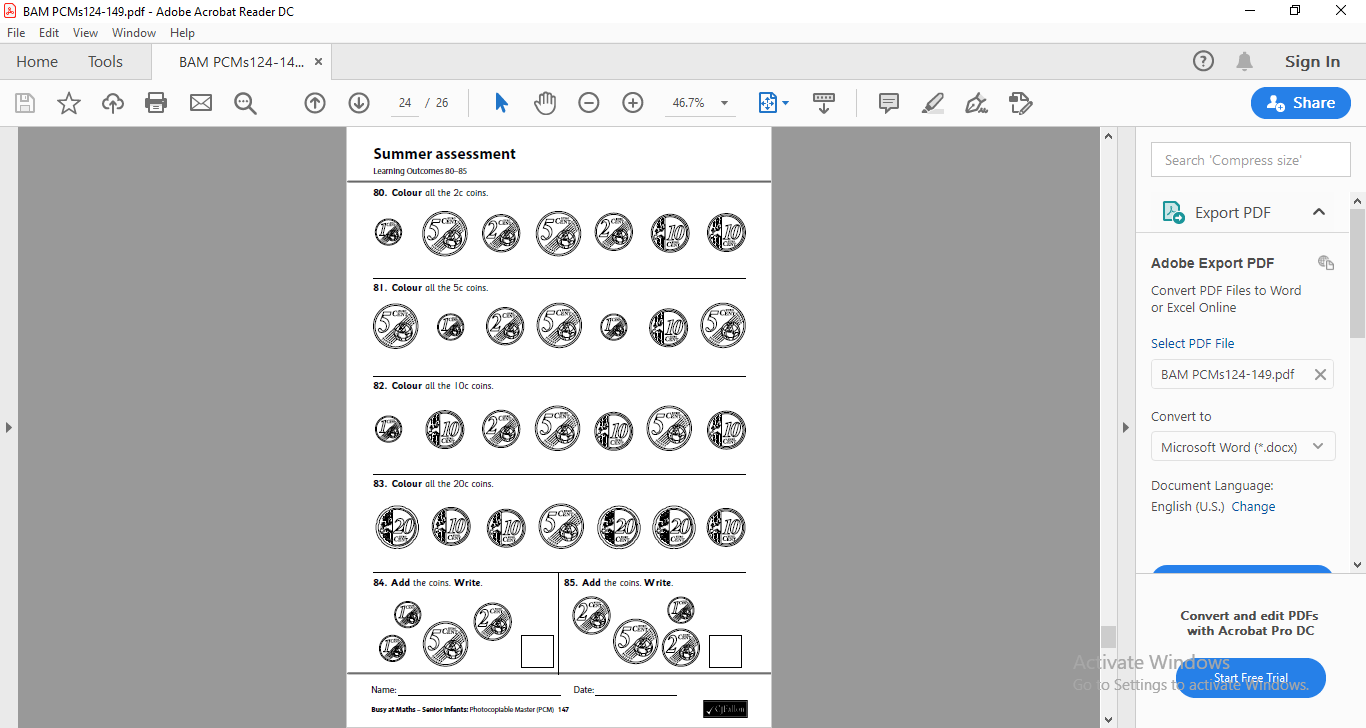 *Point the coins out to an adult instead
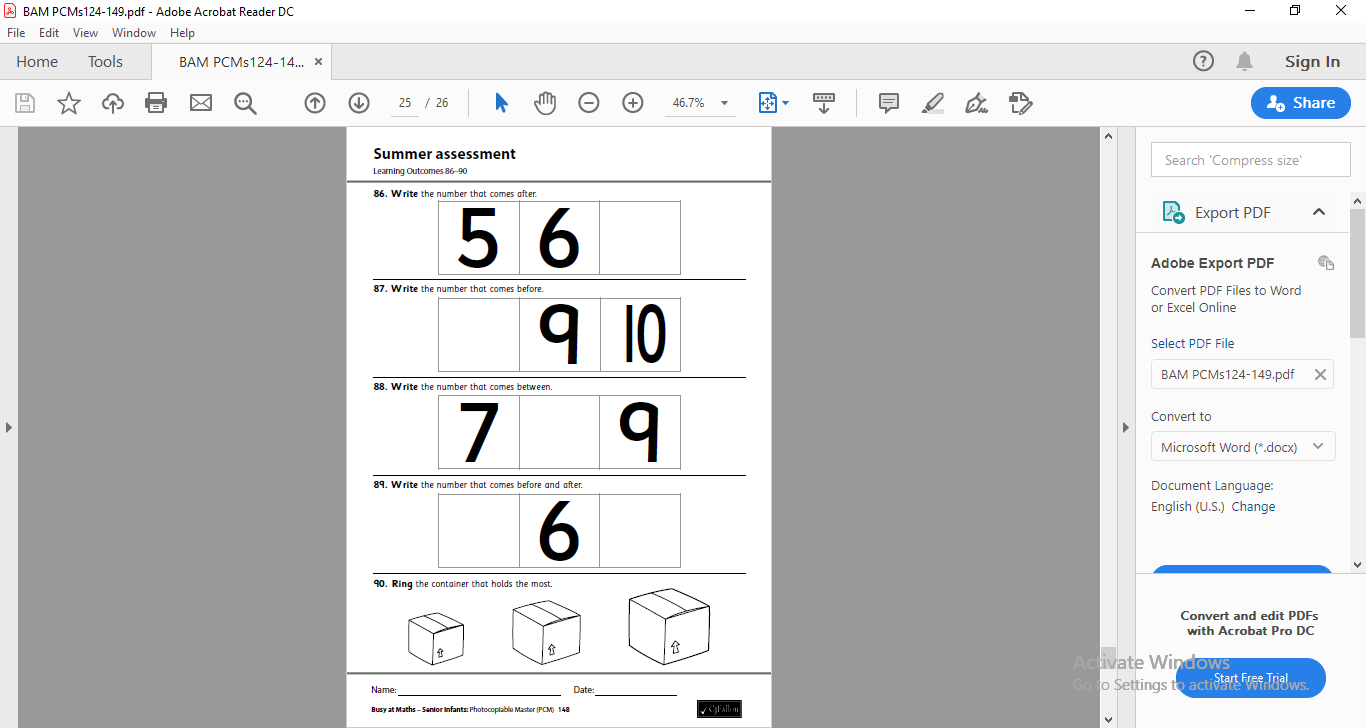 *Show an adult which one
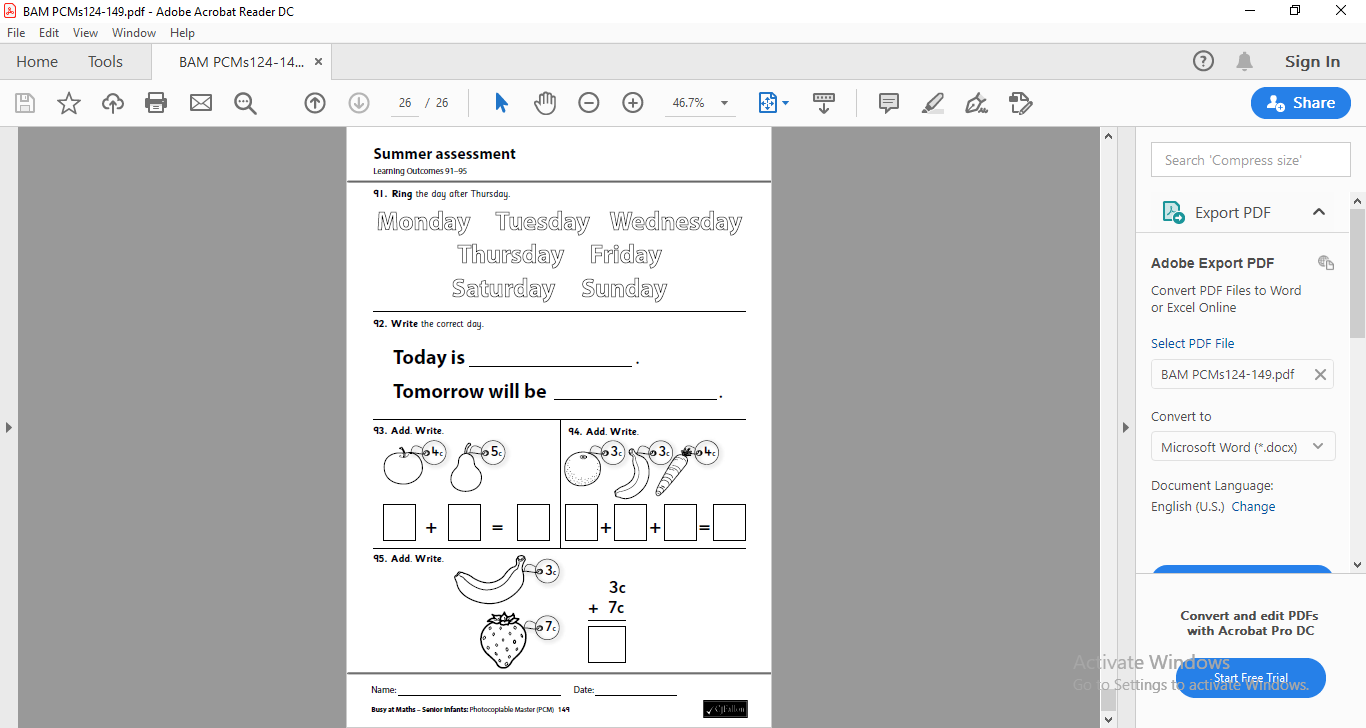 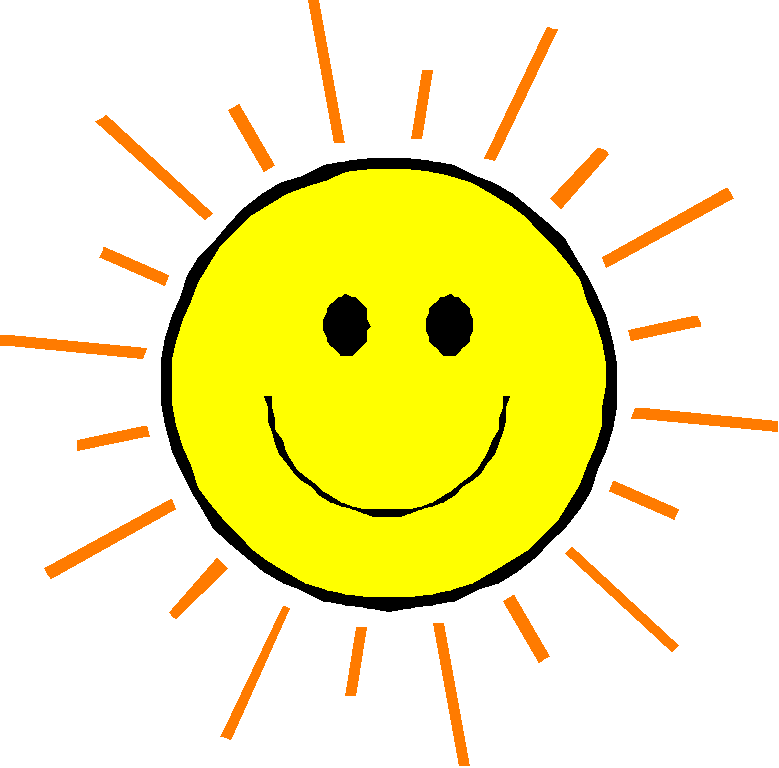